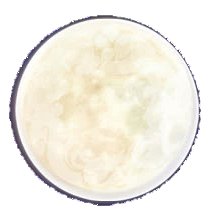 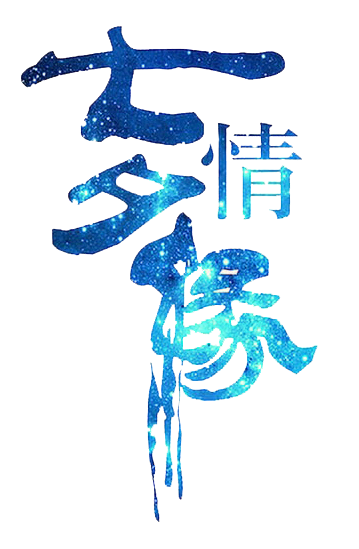 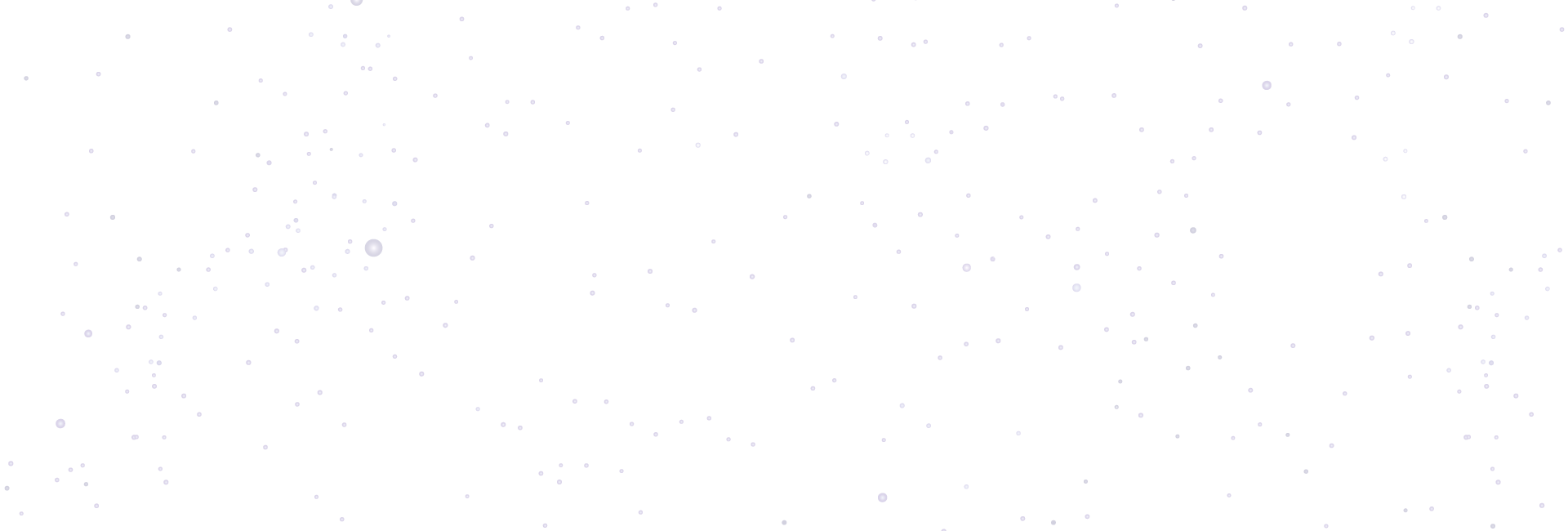 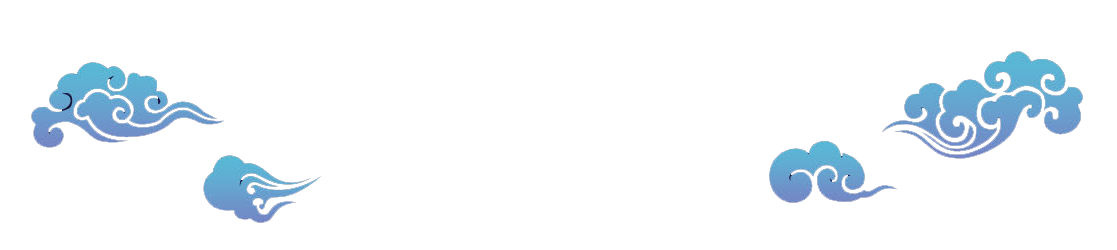 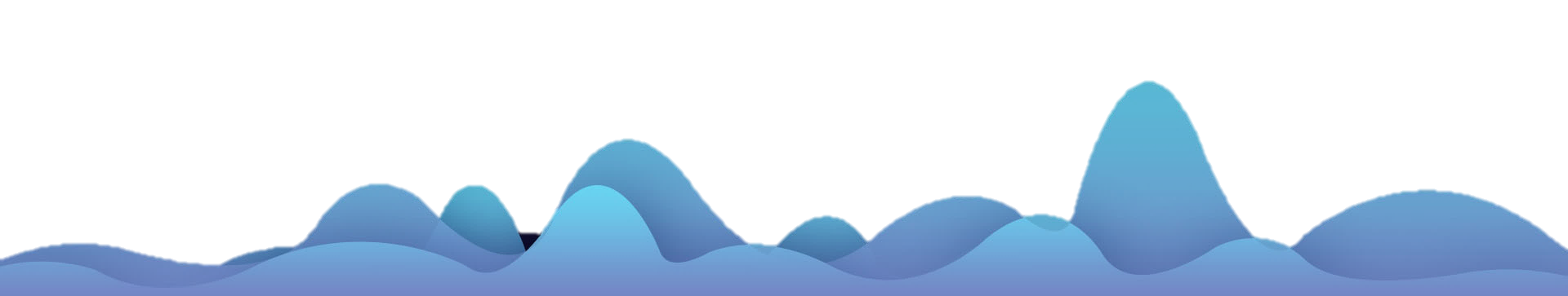 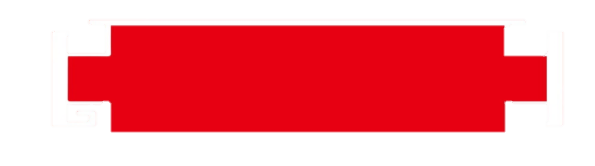 情侣相册
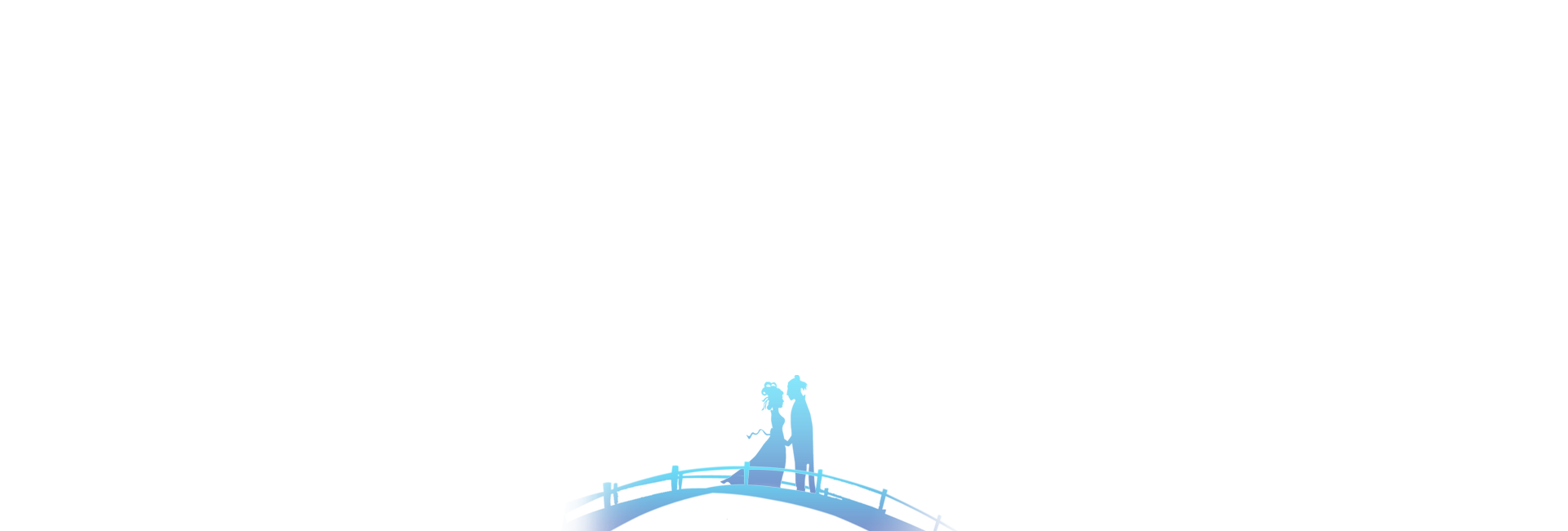 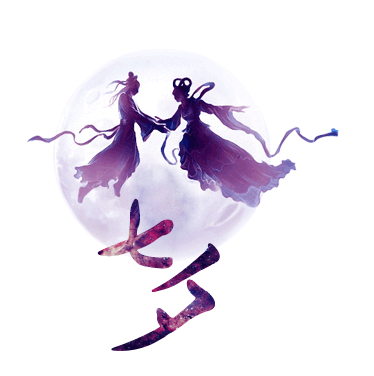 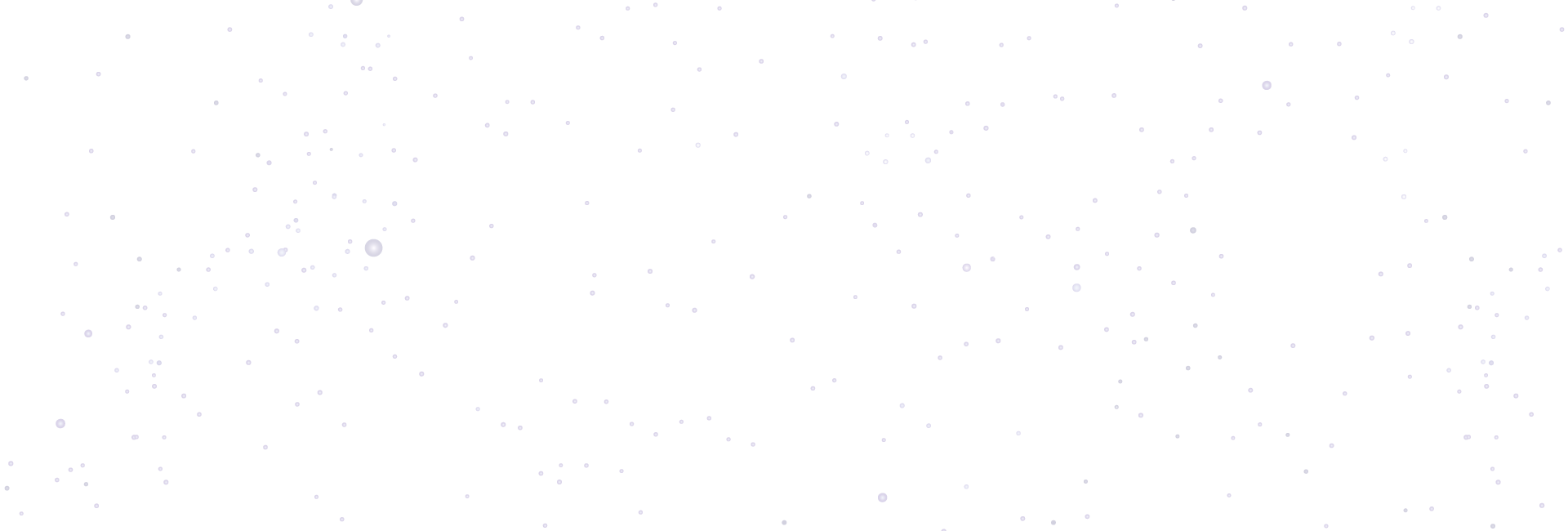 目录
肆
叁
贰
壹
单击此处添加标题
单击此处添加标题
单击此处添加标题
单击此处添加标题
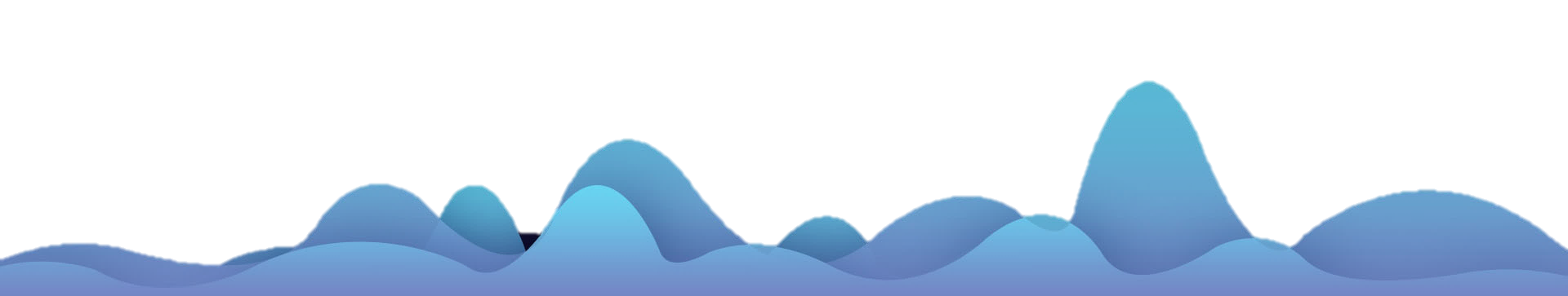 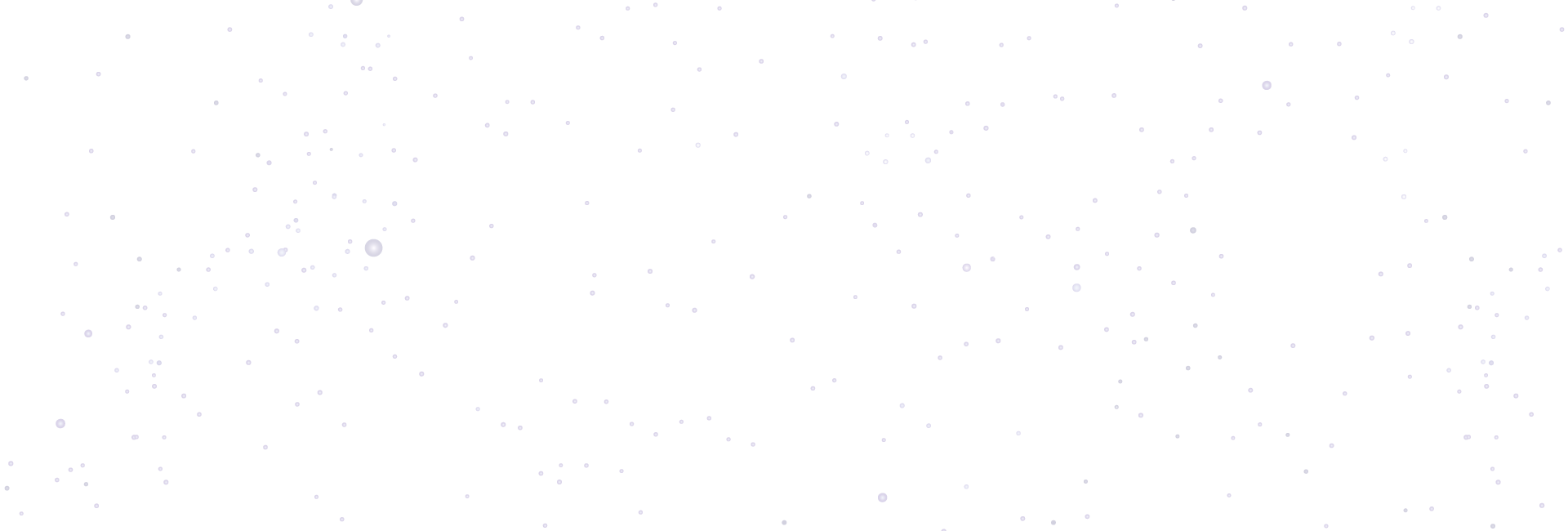 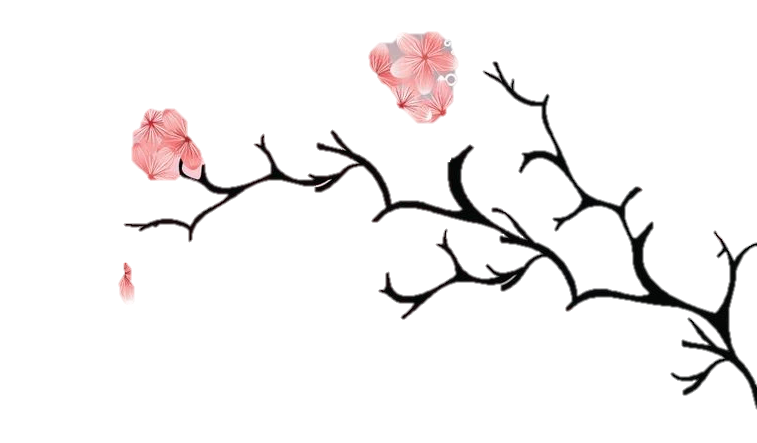 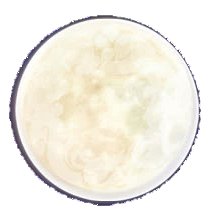 壹
单击此处添加标题
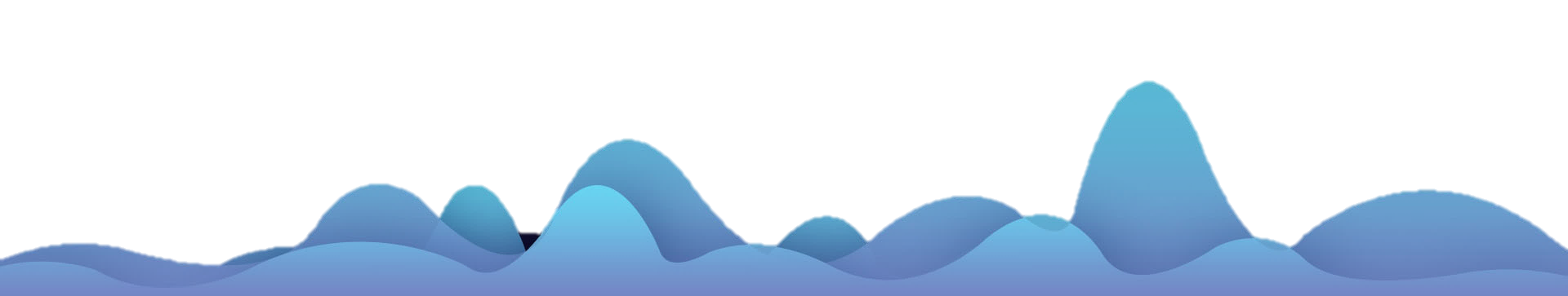 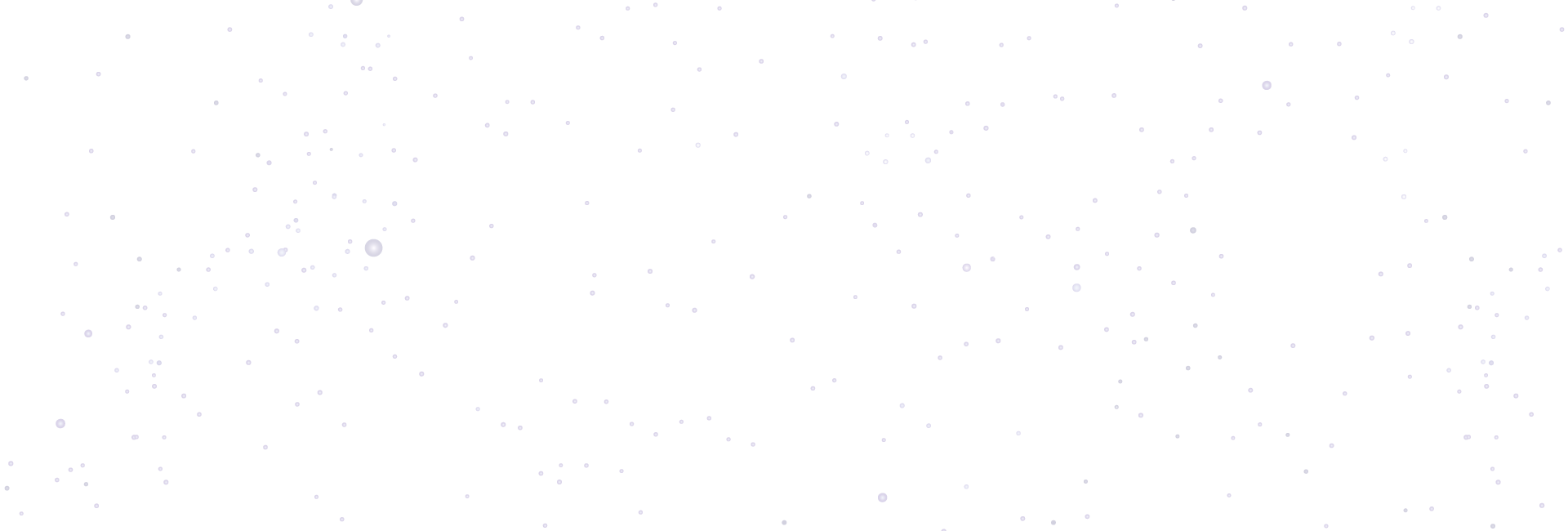 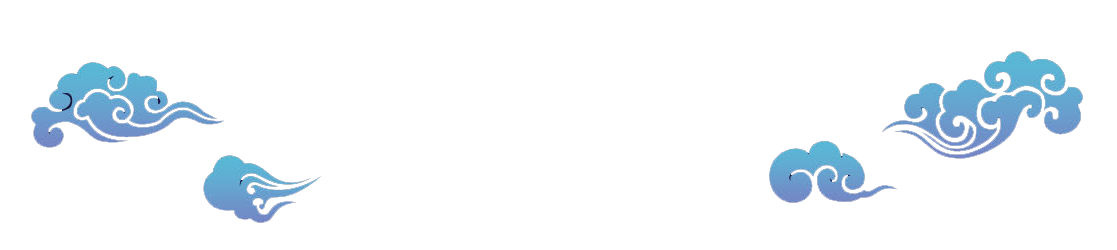 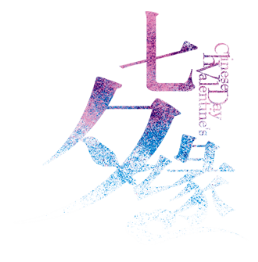 点击添加标题
点击此处添加您的内容
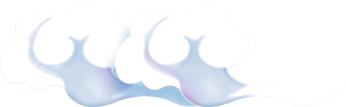 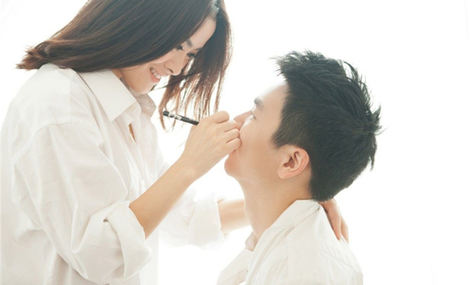 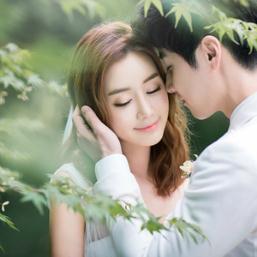 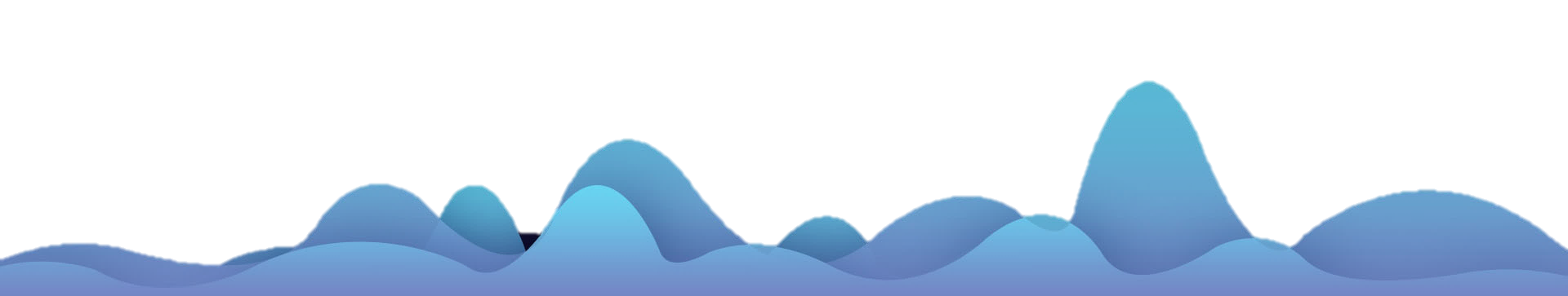 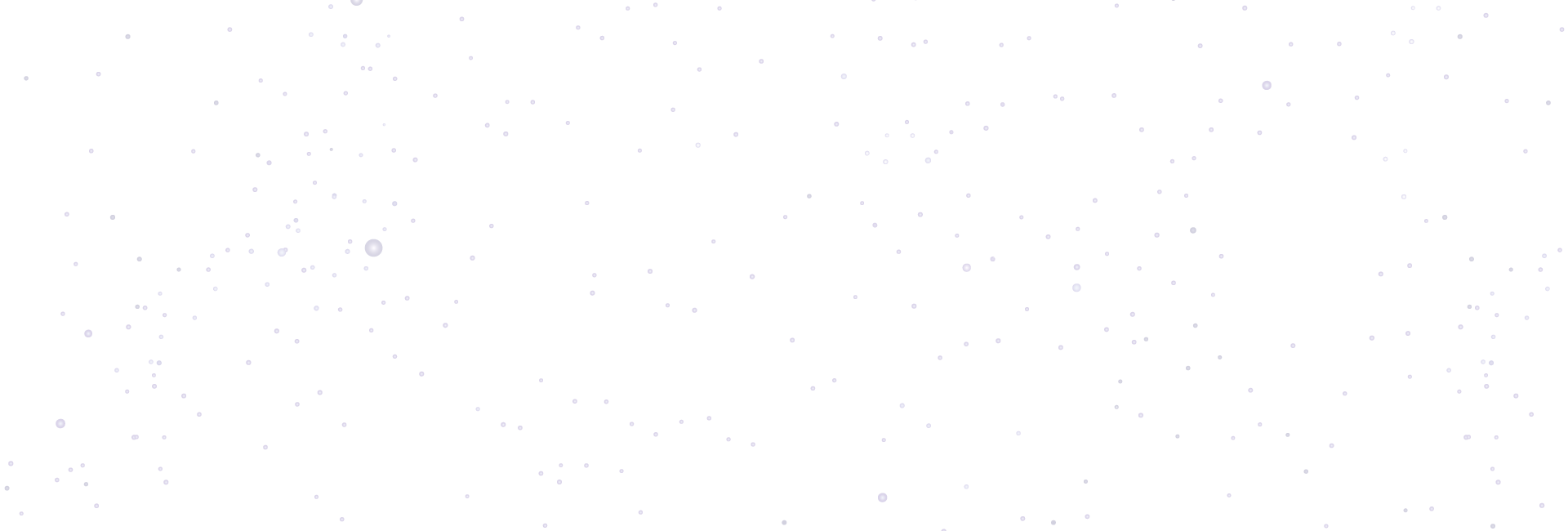 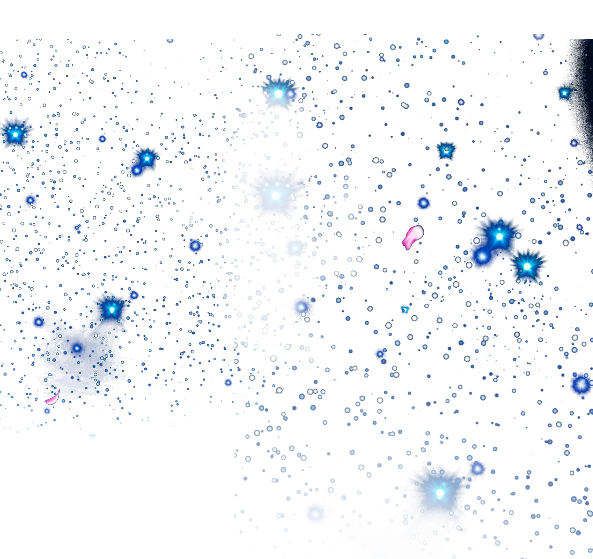 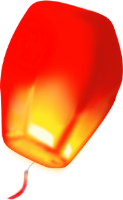 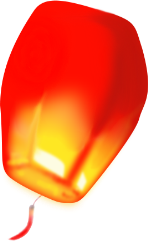 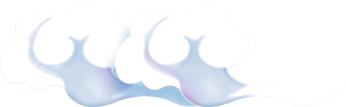 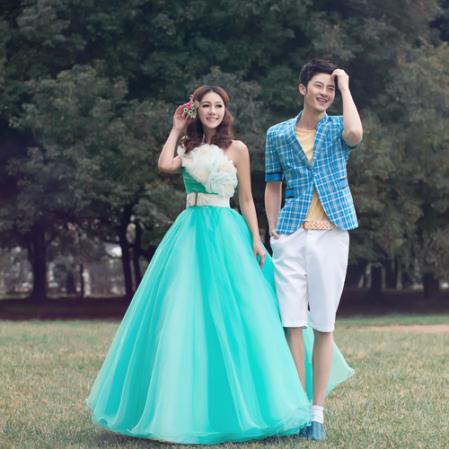 点击添加标题
点击此处添加您的内容
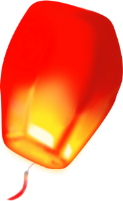 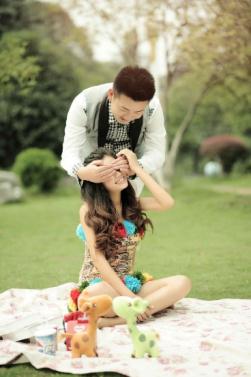 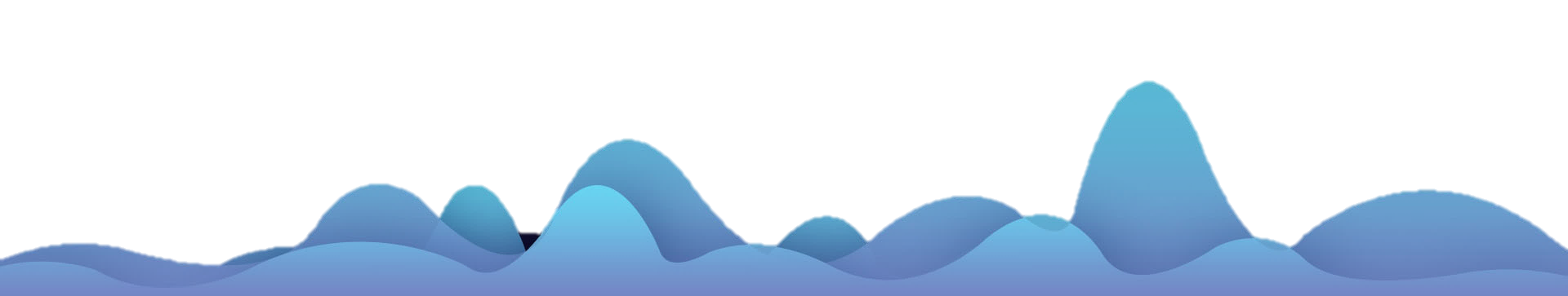 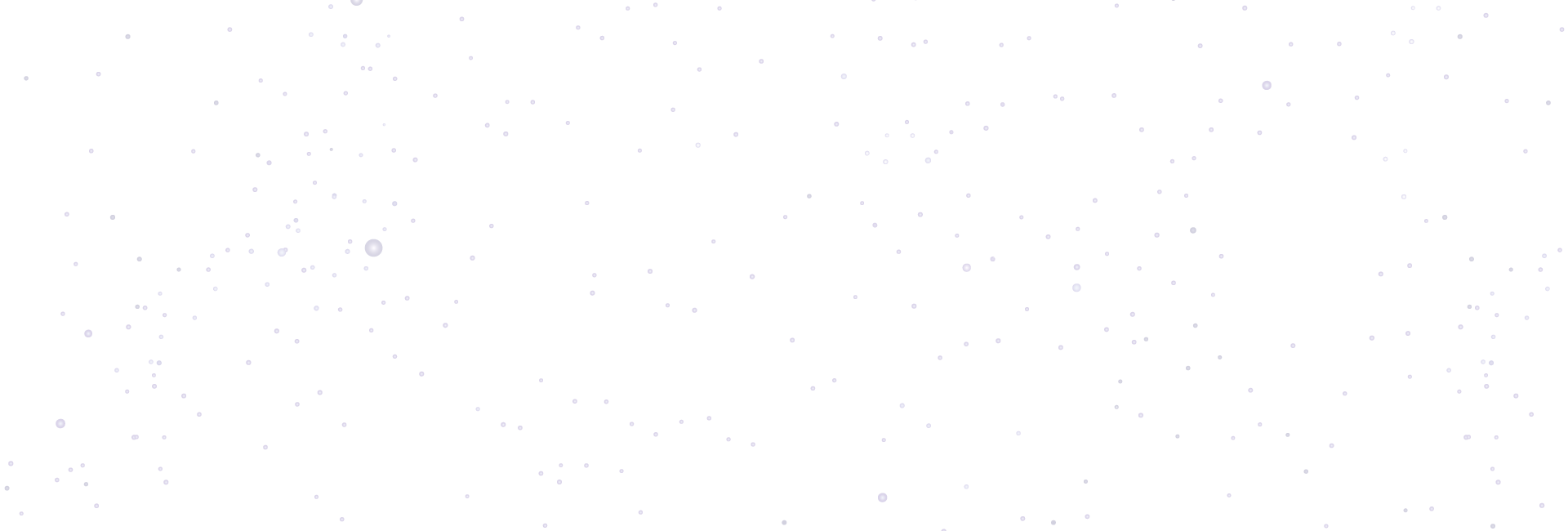 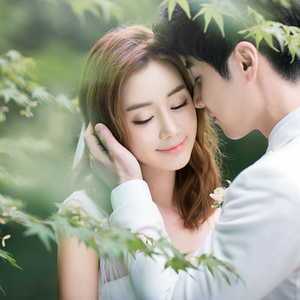 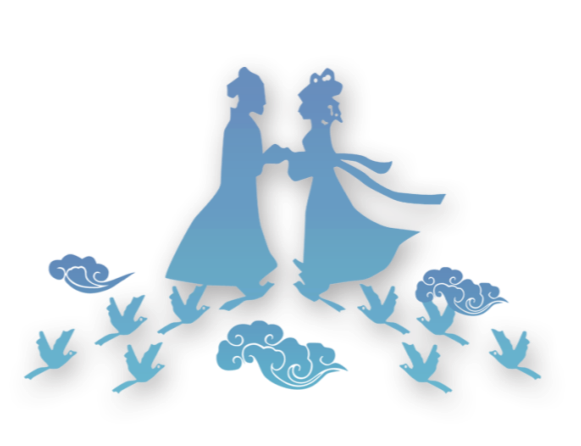 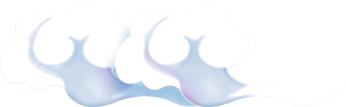 点击添加标题
点击此处添加您的内容
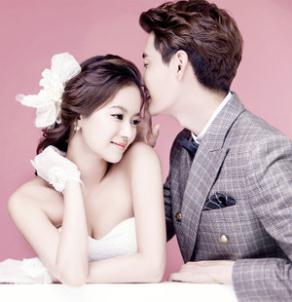 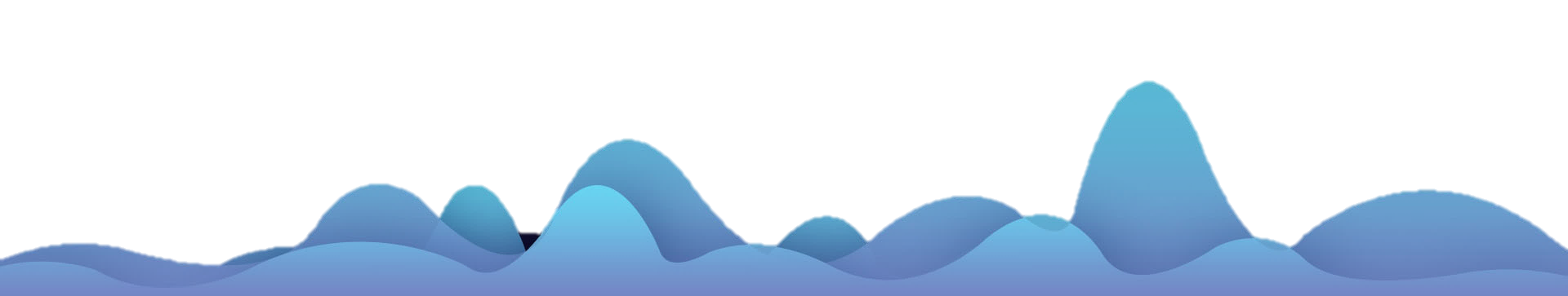 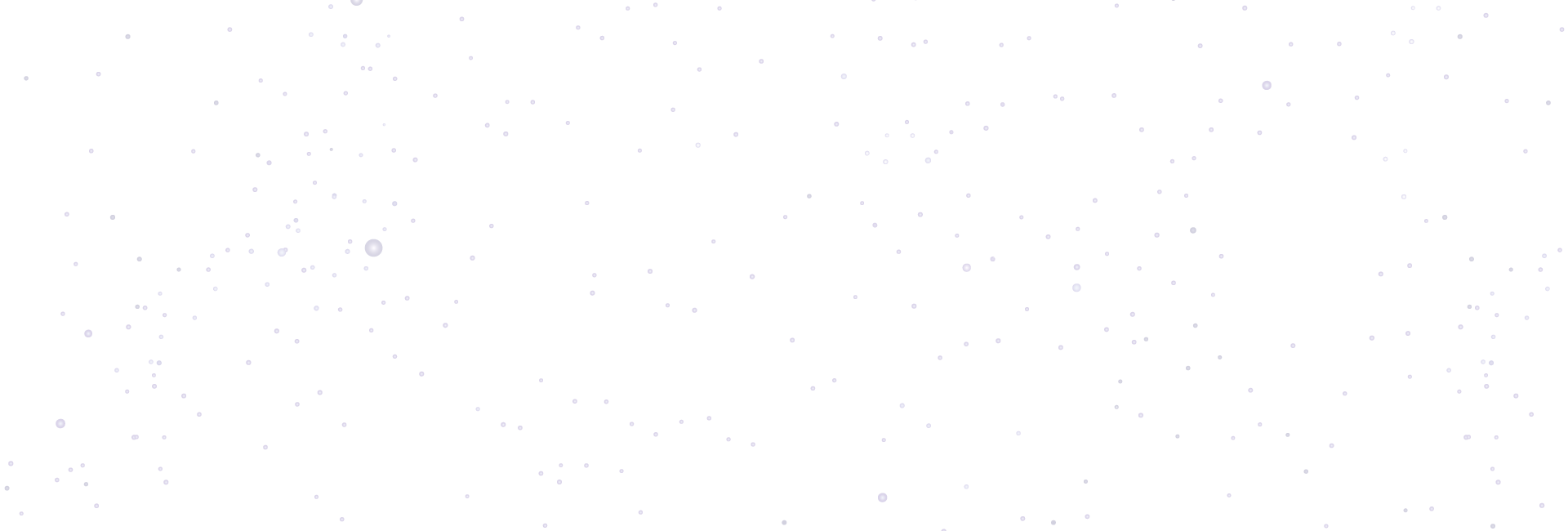 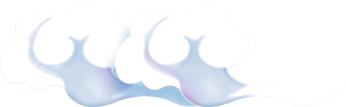 点击添加标题
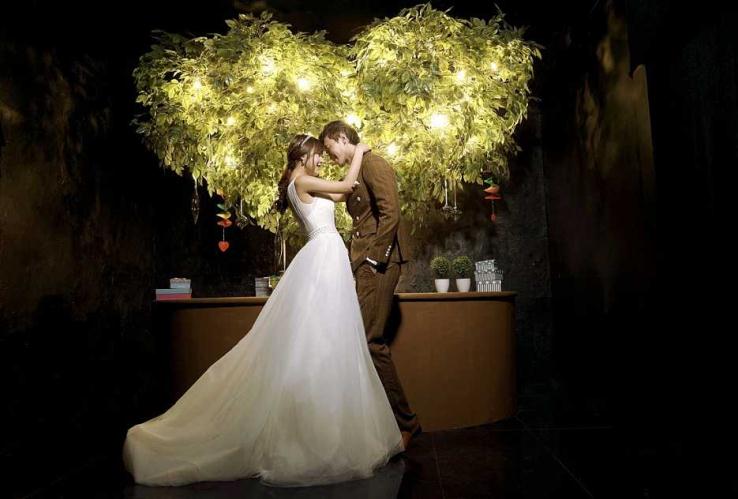 点击此处添加您的内容
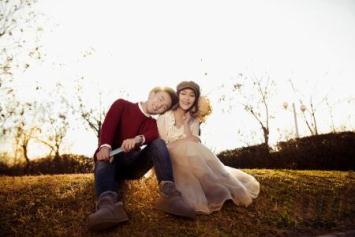 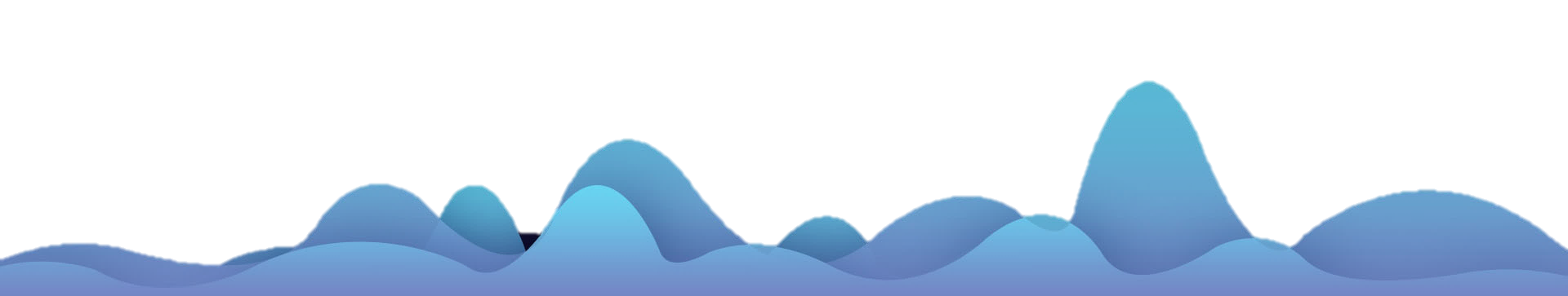 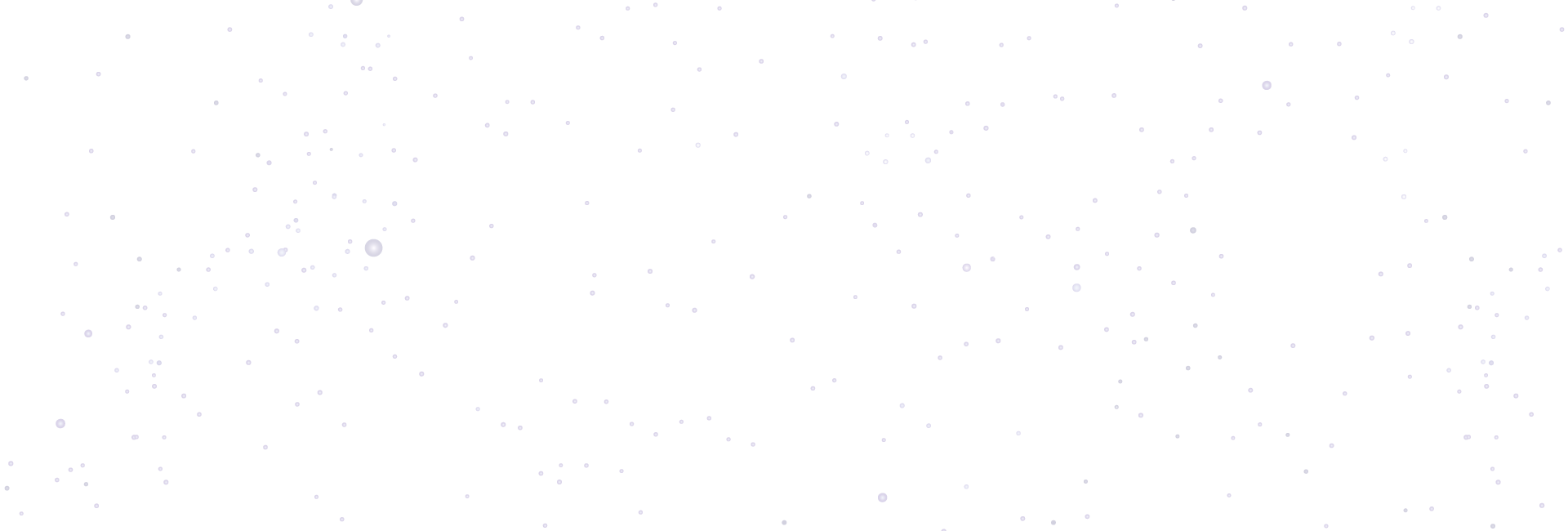 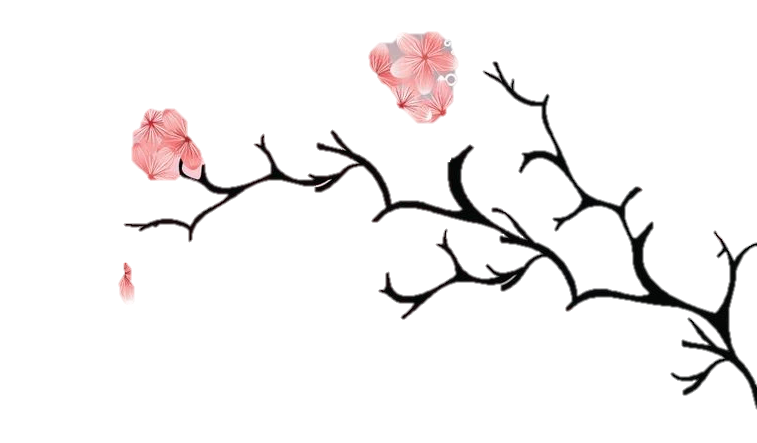 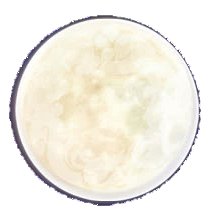 贰
单击此处添加标题
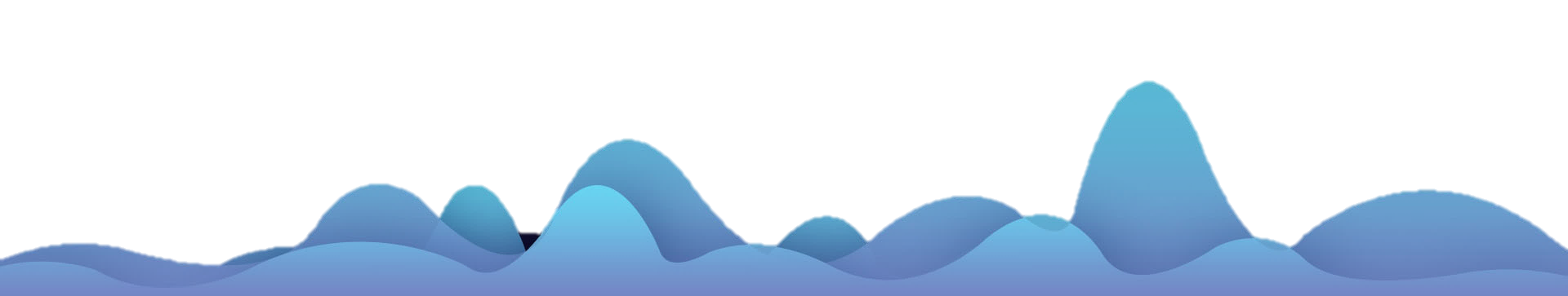 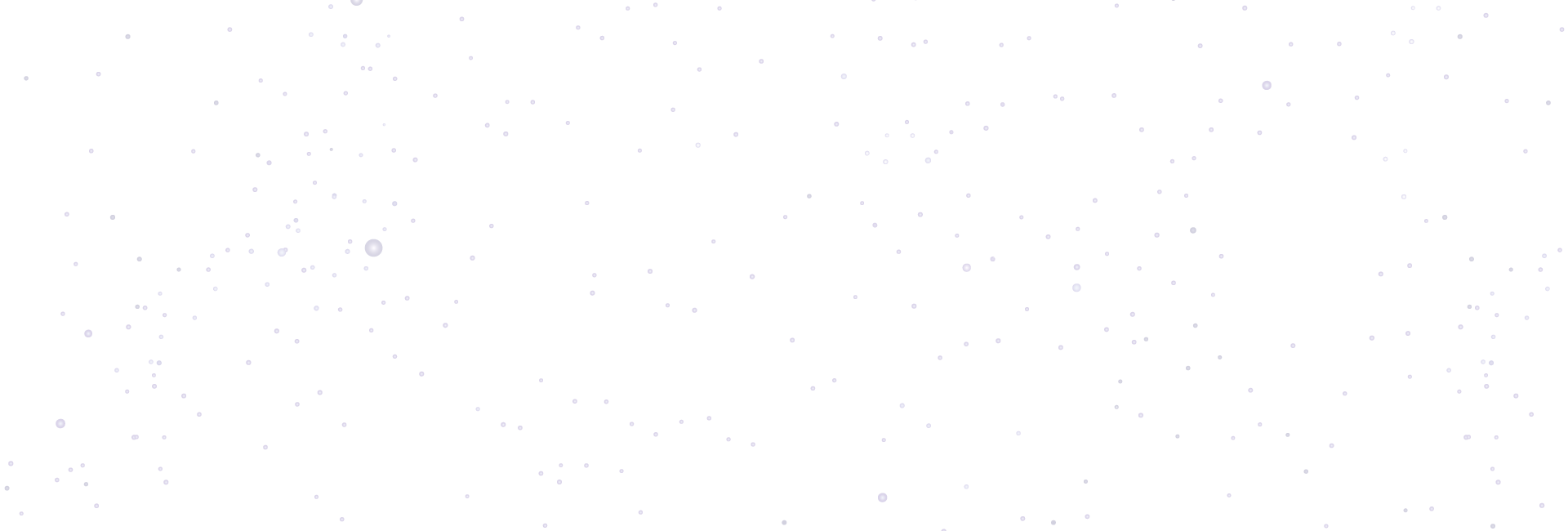 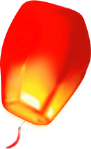 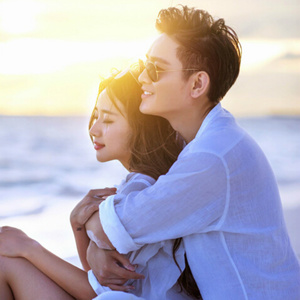 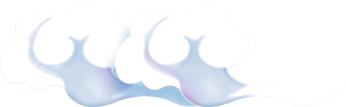 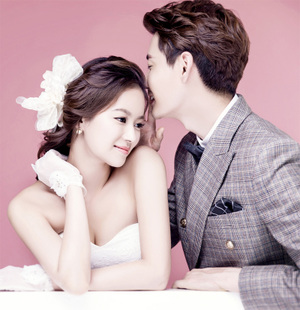 点击添加标题
点击此处添加您的内容
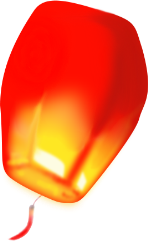 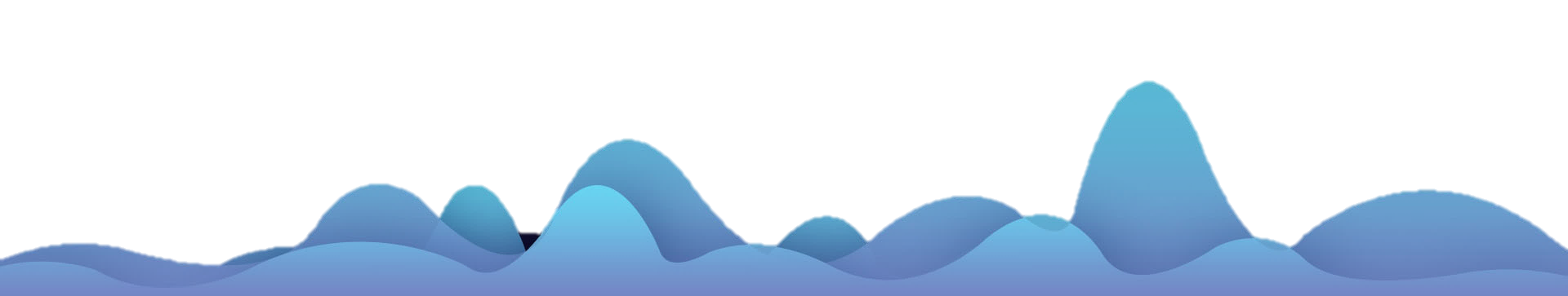 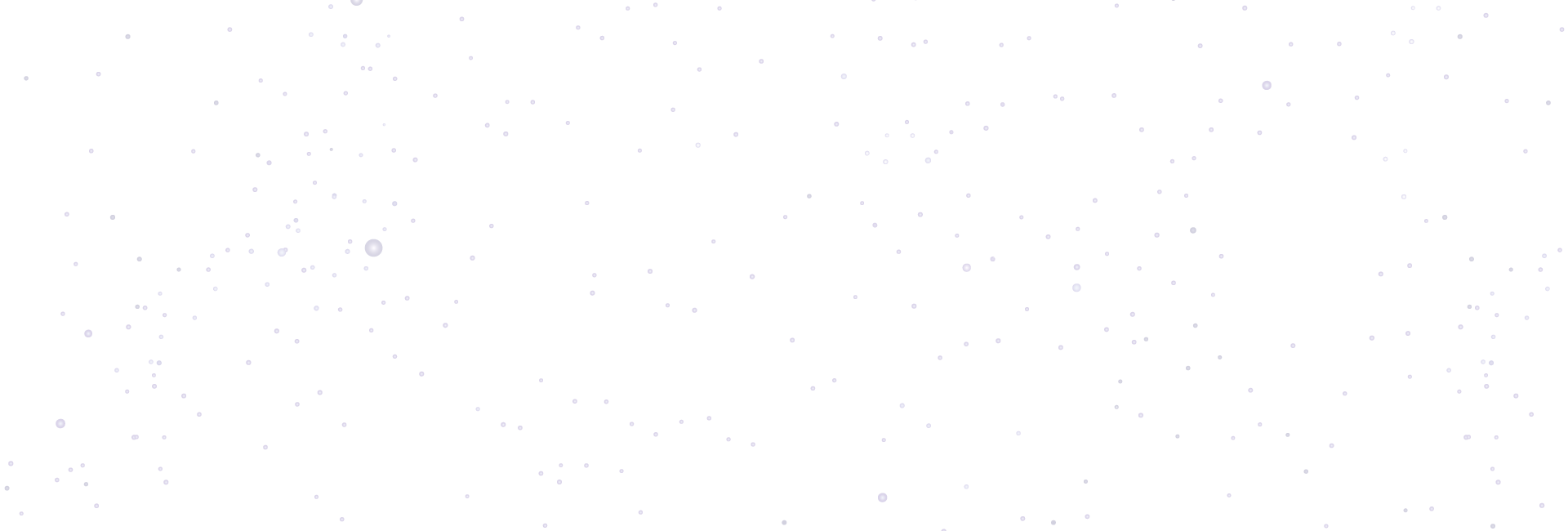 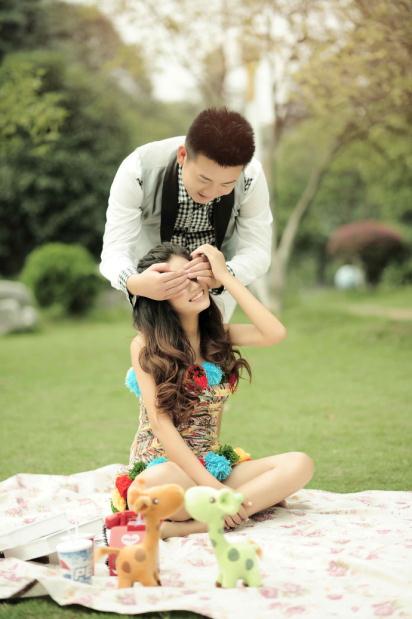 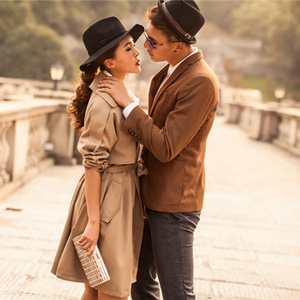 点击添加标题
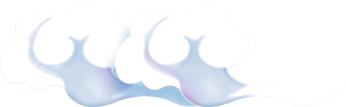 点击此处添加您的内容
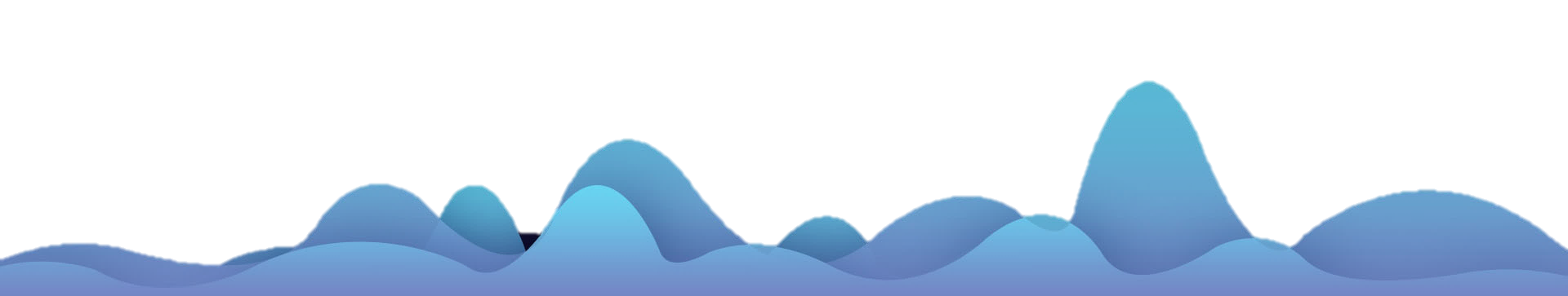 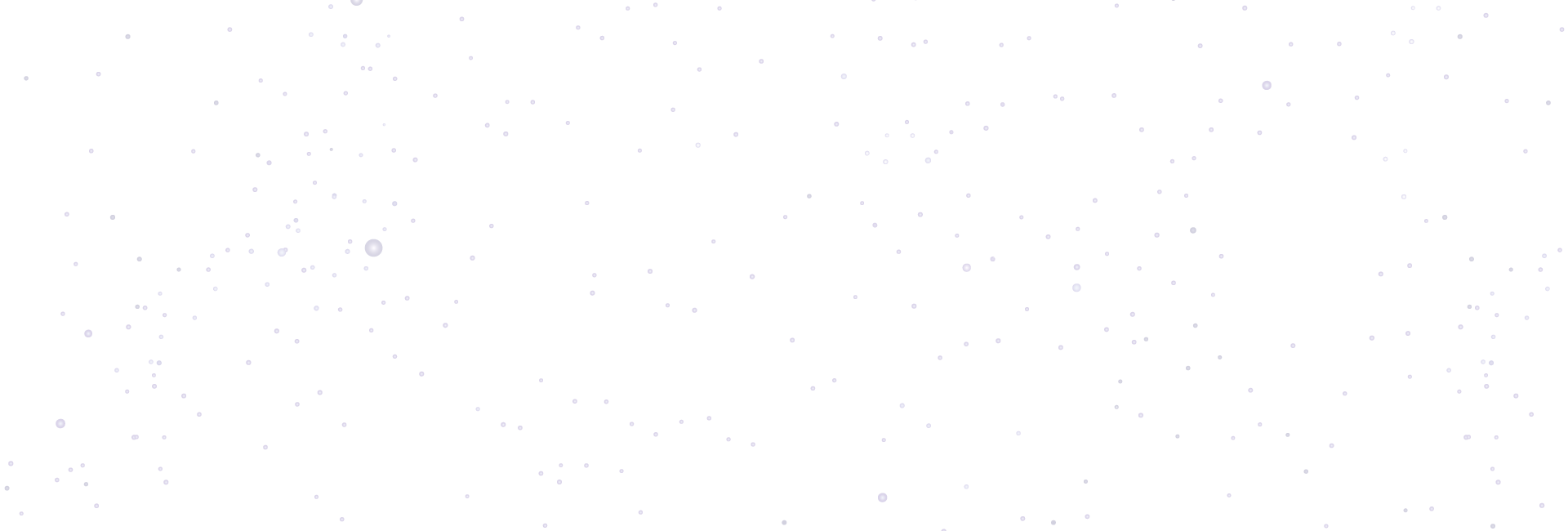 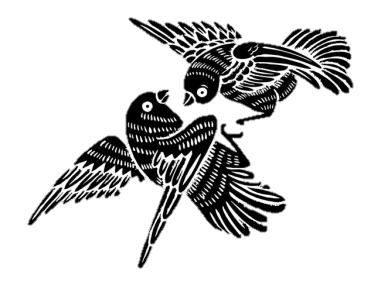 点击添加标题
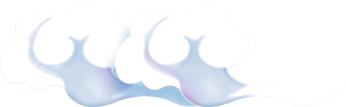 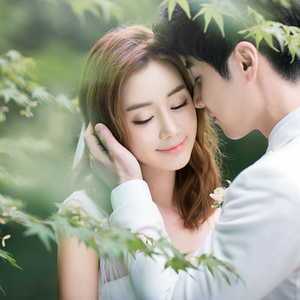 点击此处添加您的内容
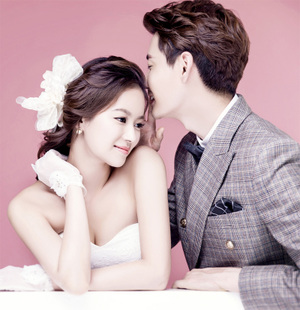 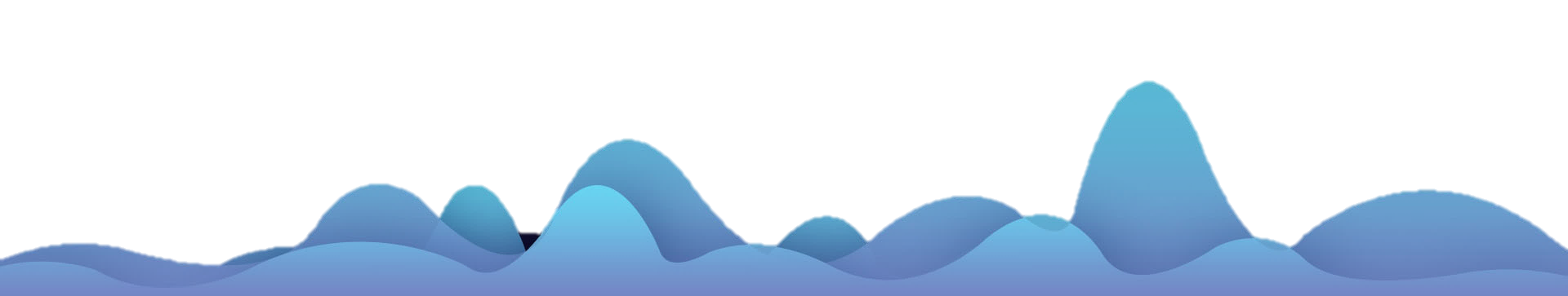 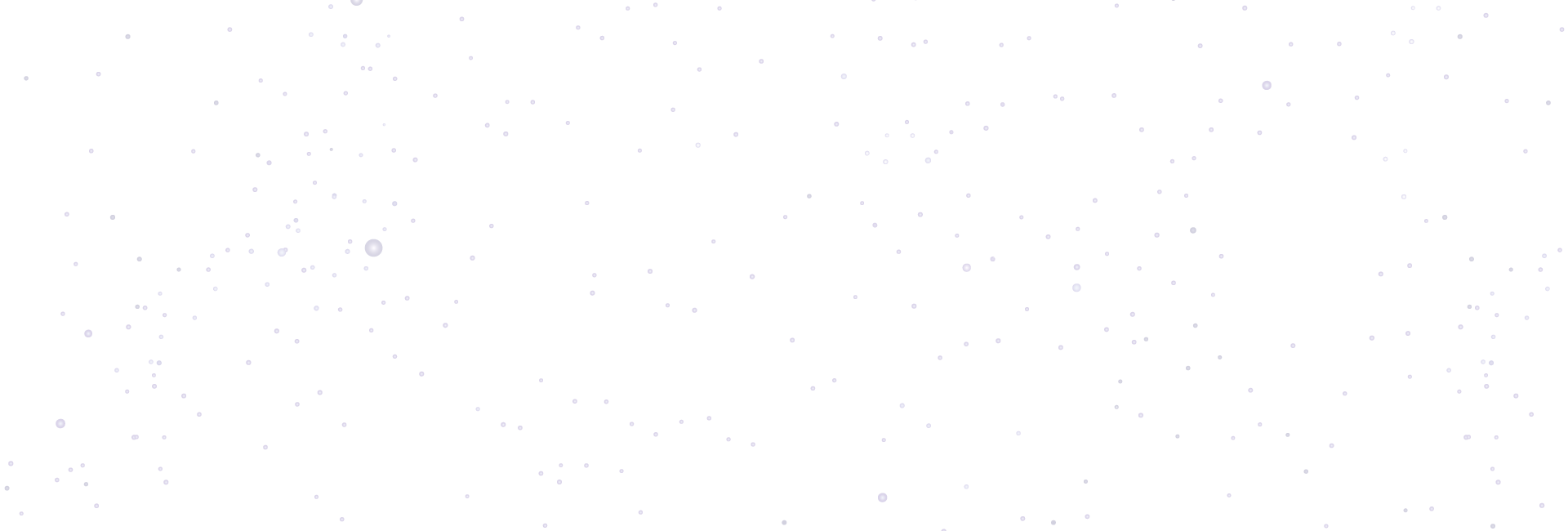 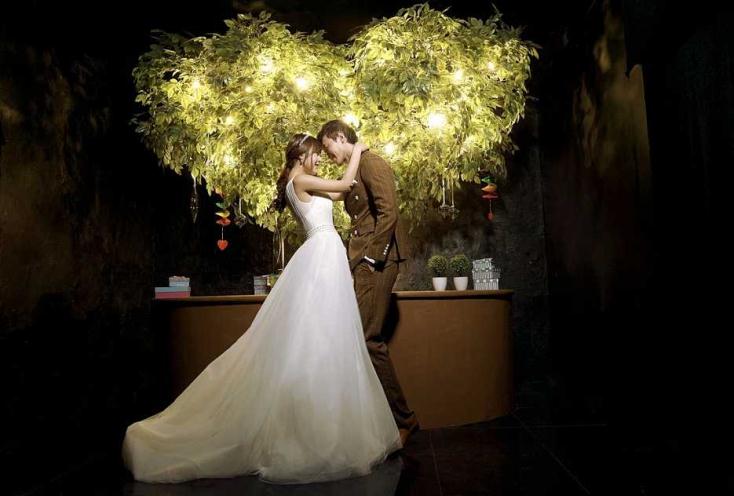 点击添加标题
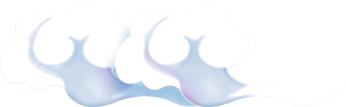 点击此处添加您的内容
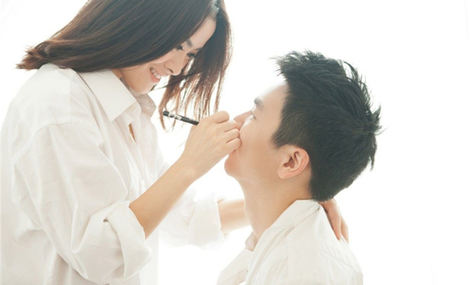 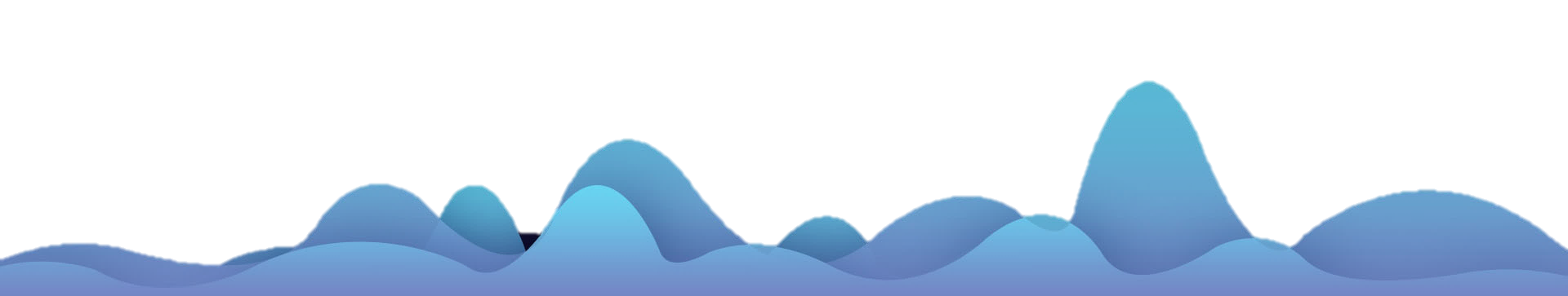 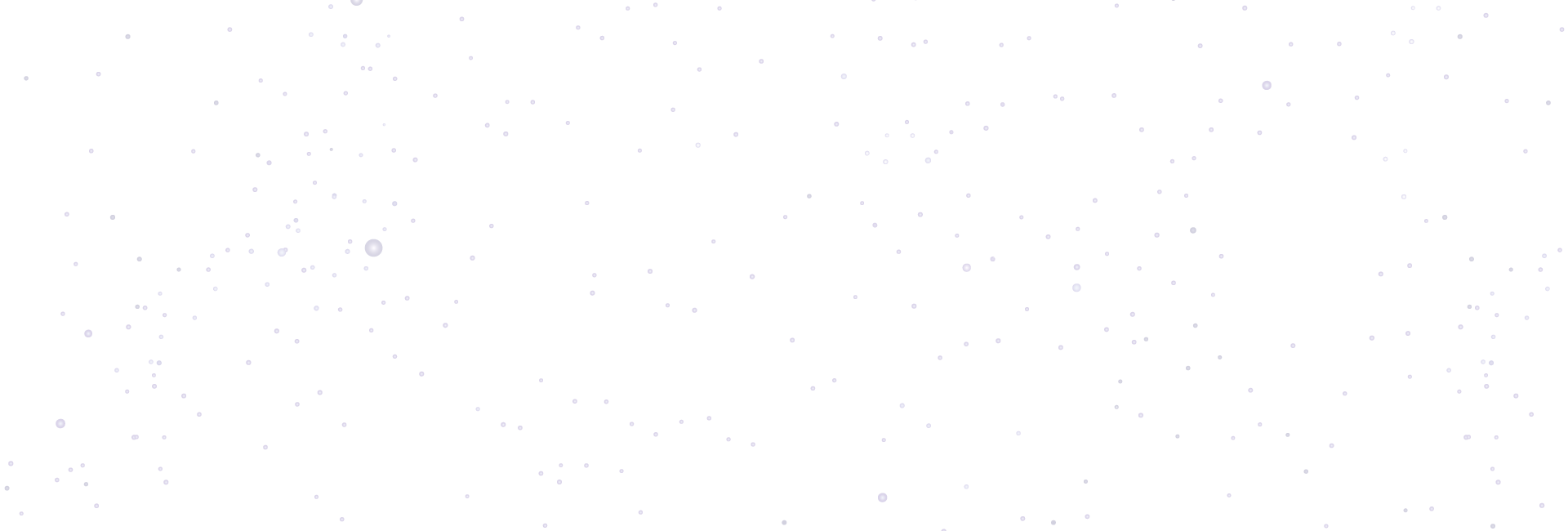 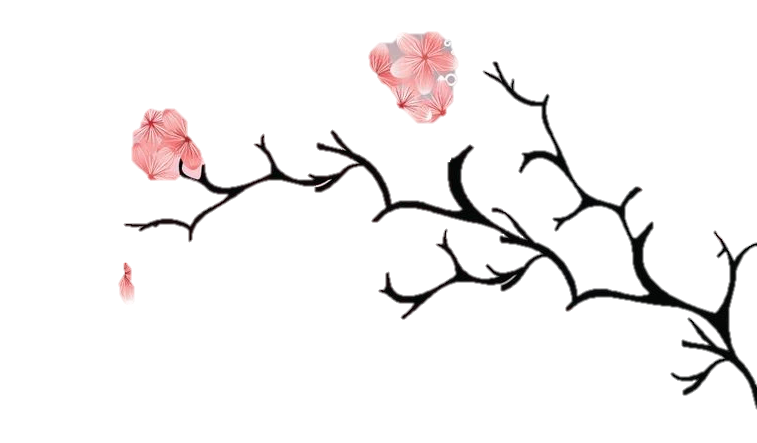 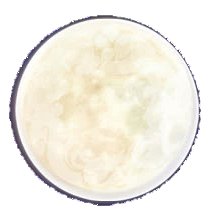 叁
单击此处添加标题
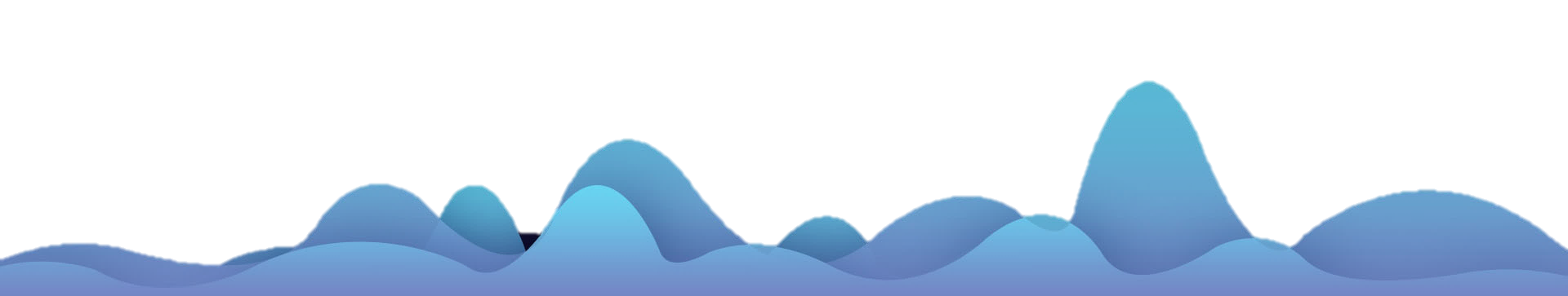 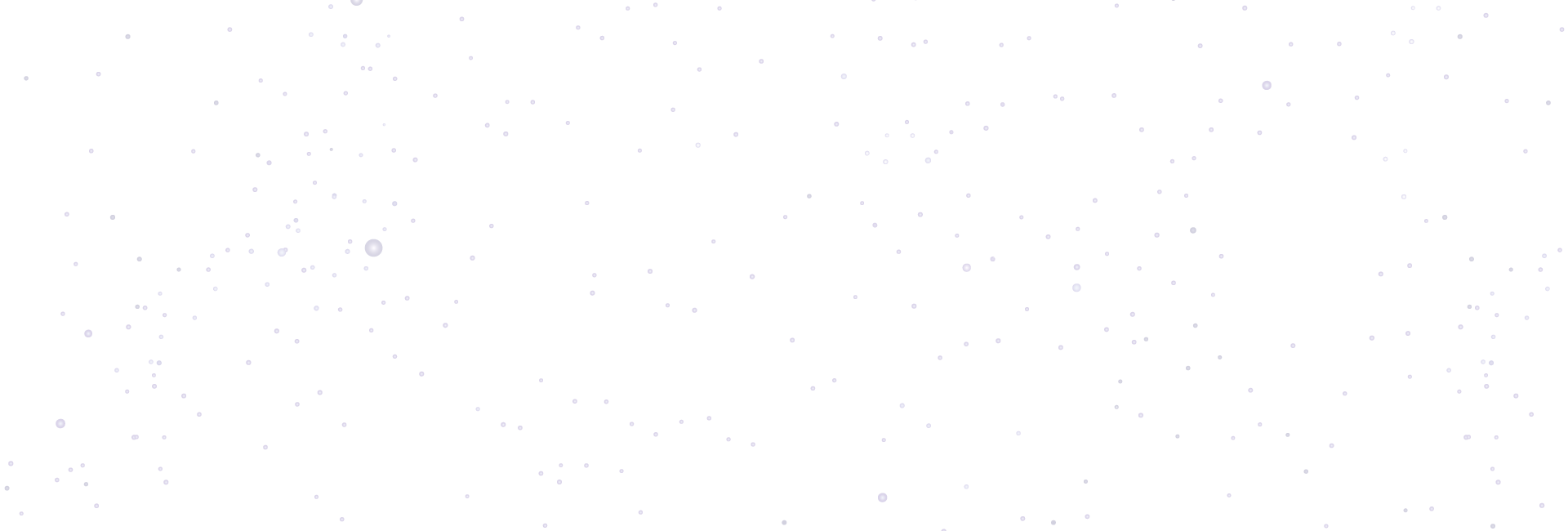 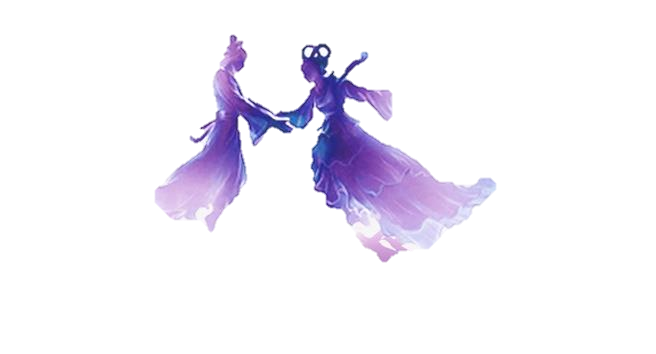 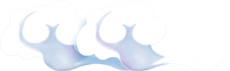 点击添加标题
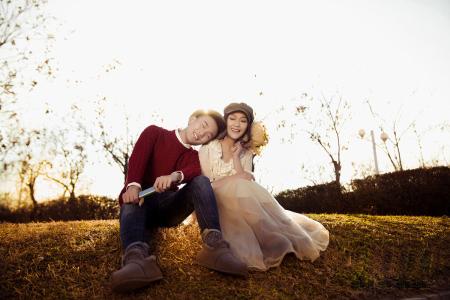 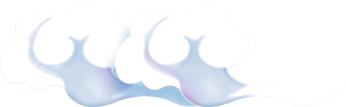 点击此处添加您的内容
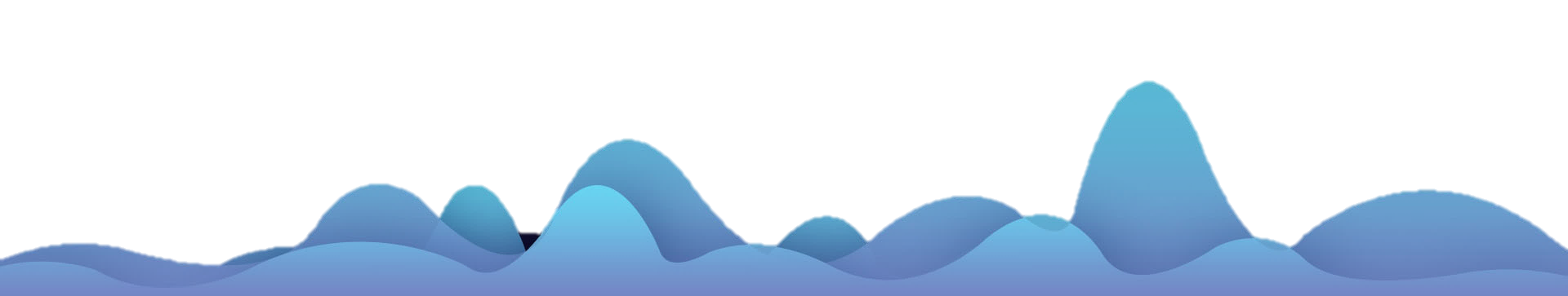 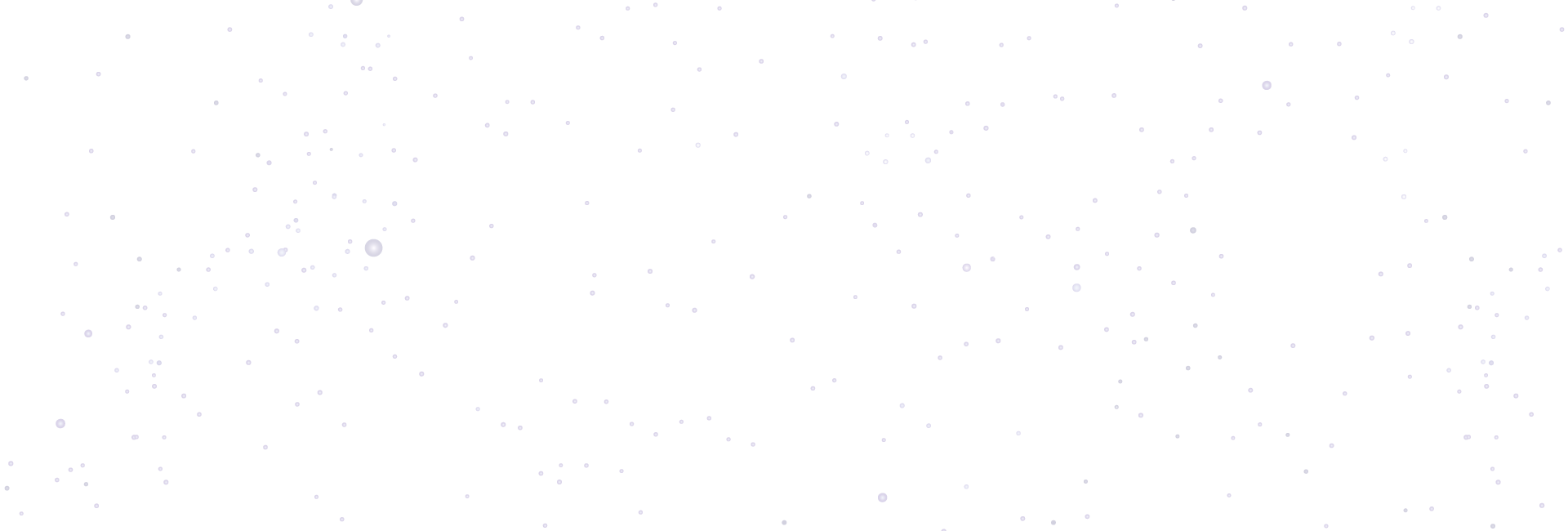 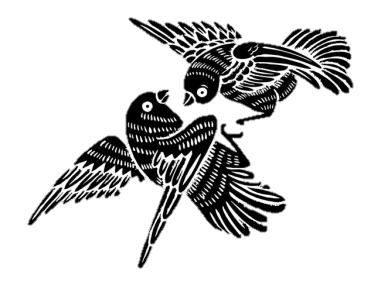 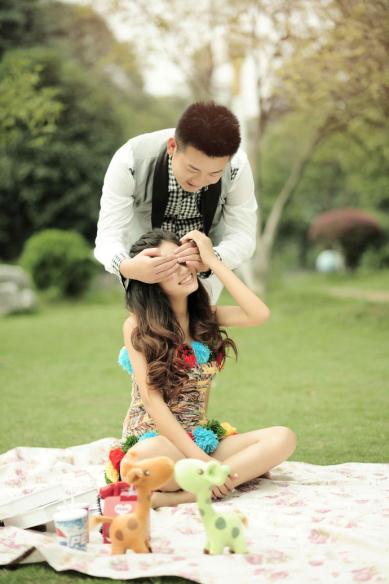 点击添加标题
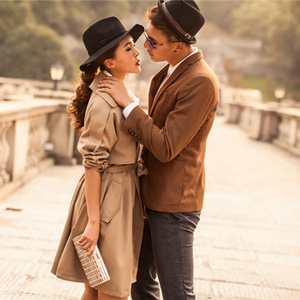 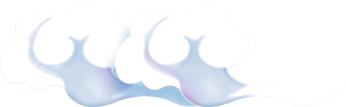 点击此处添加您的内容
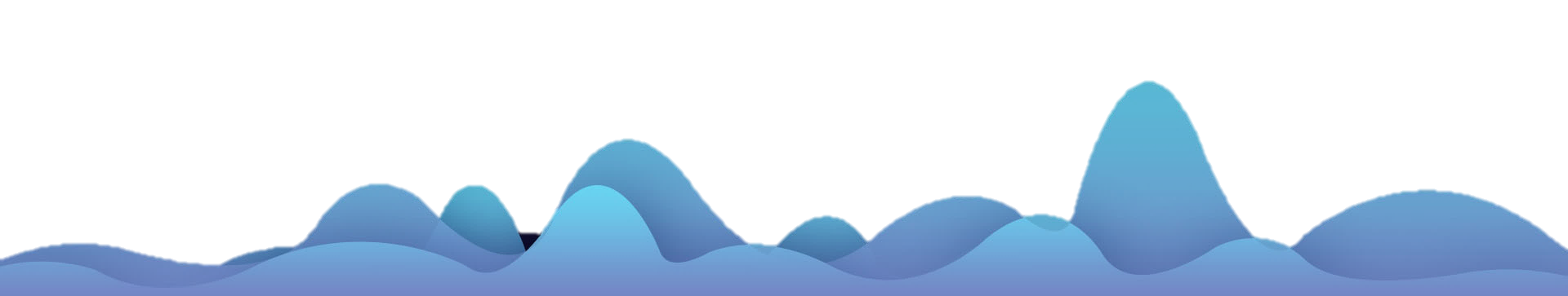 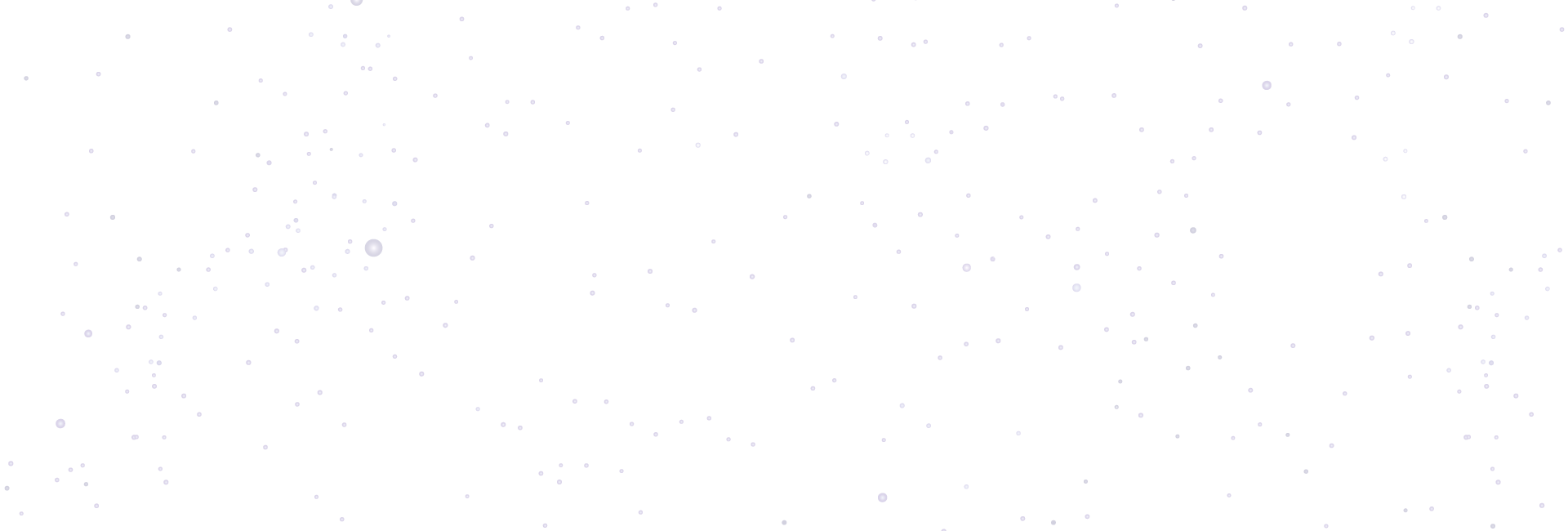 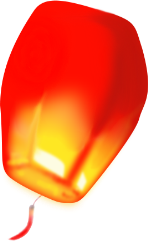 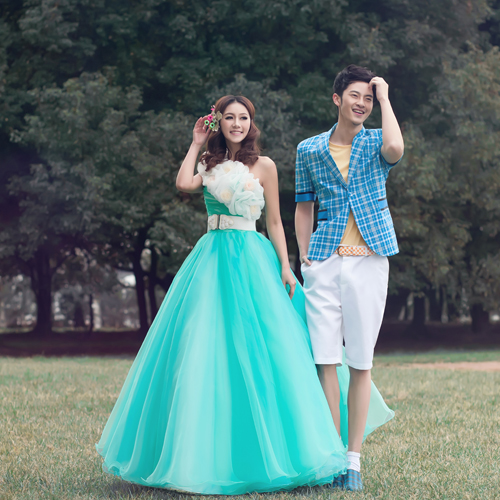 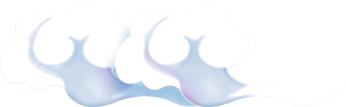 点击添加标题
点击此处添加您的内容
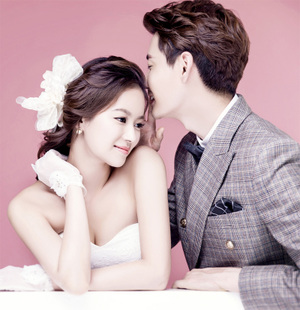 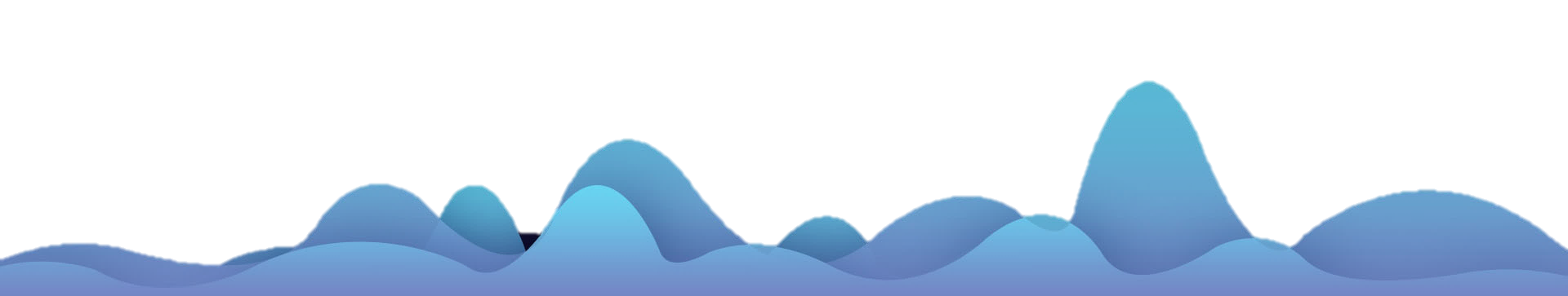 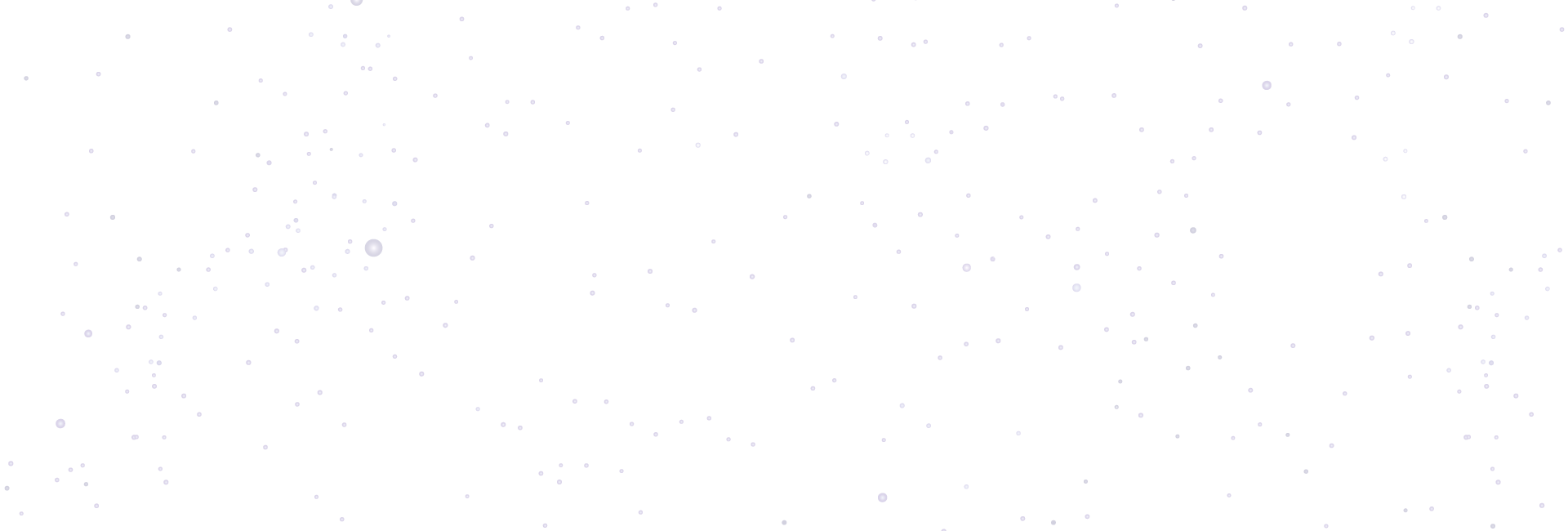 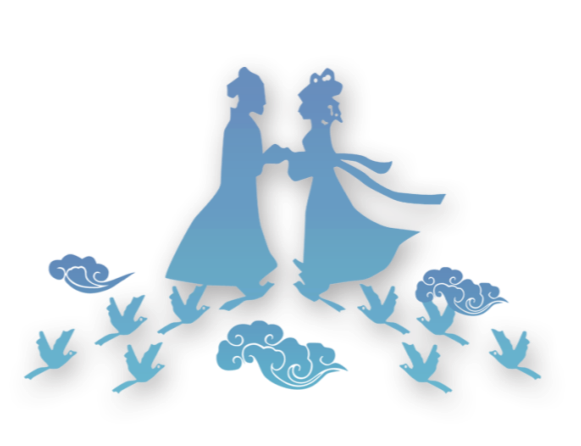 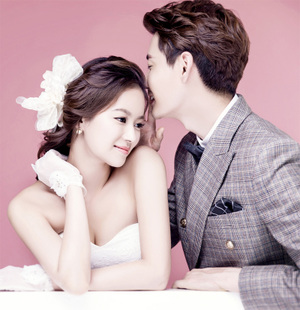 点击添加标题
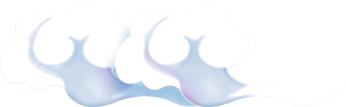 点击此处添加您的内容
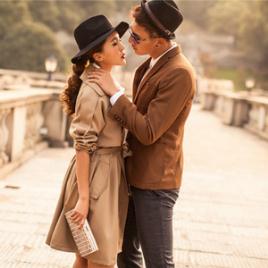 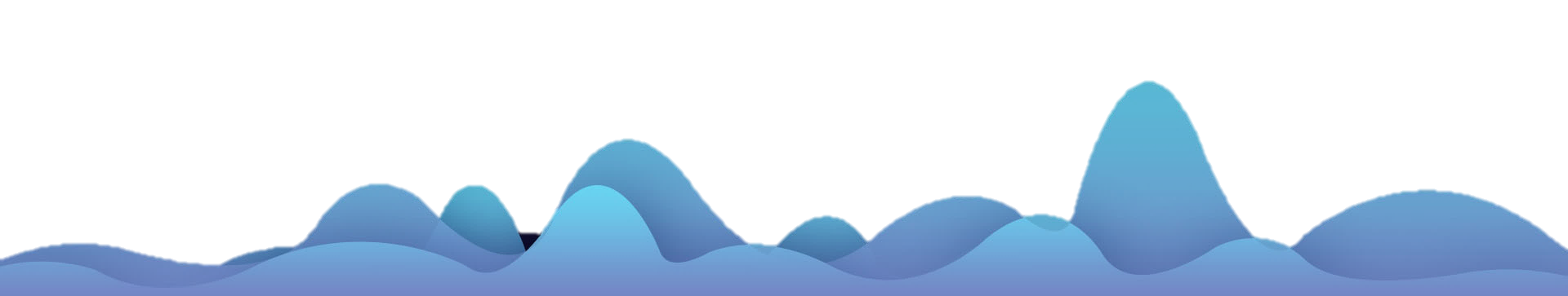 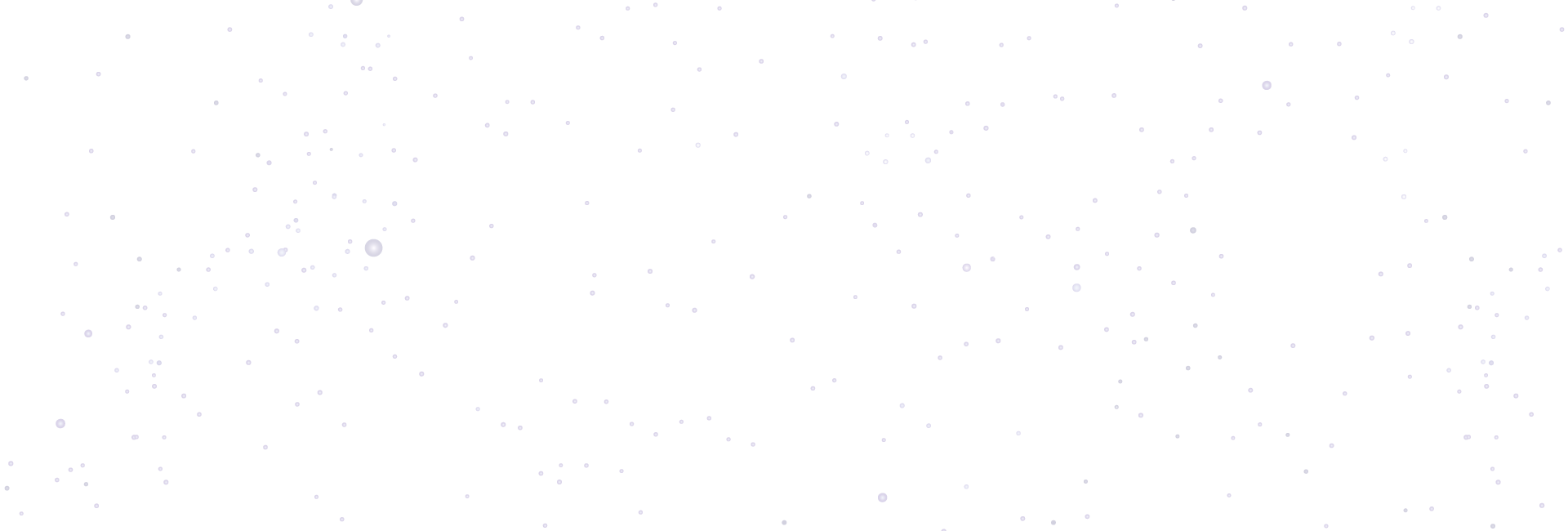 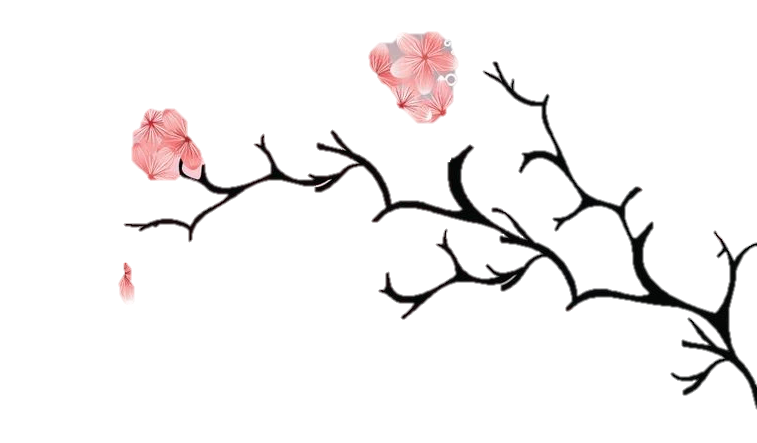 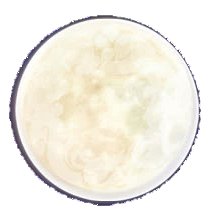 肆
单击此处添加标题
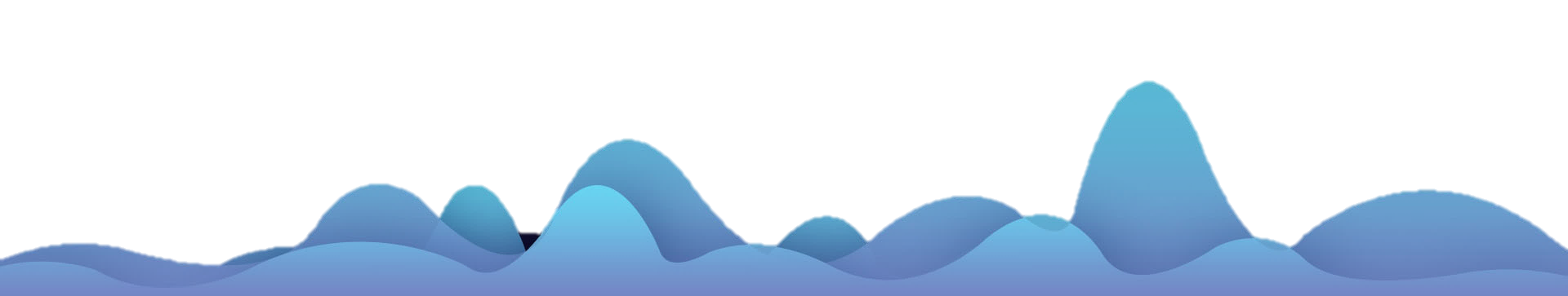 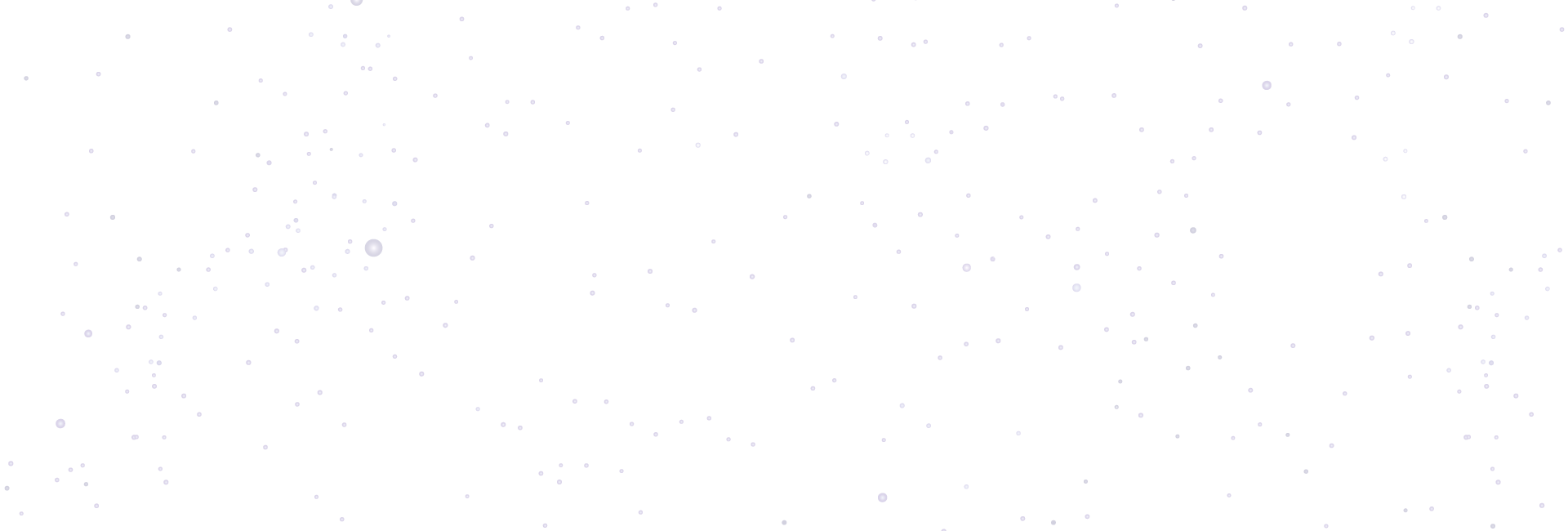 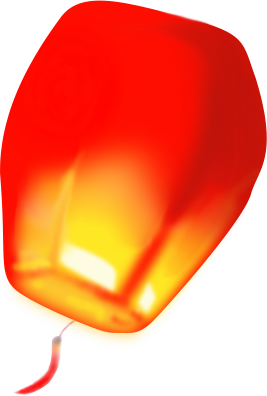 点击添加标题
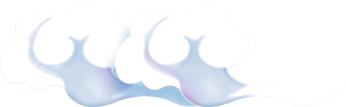 点击此处添加您的内容
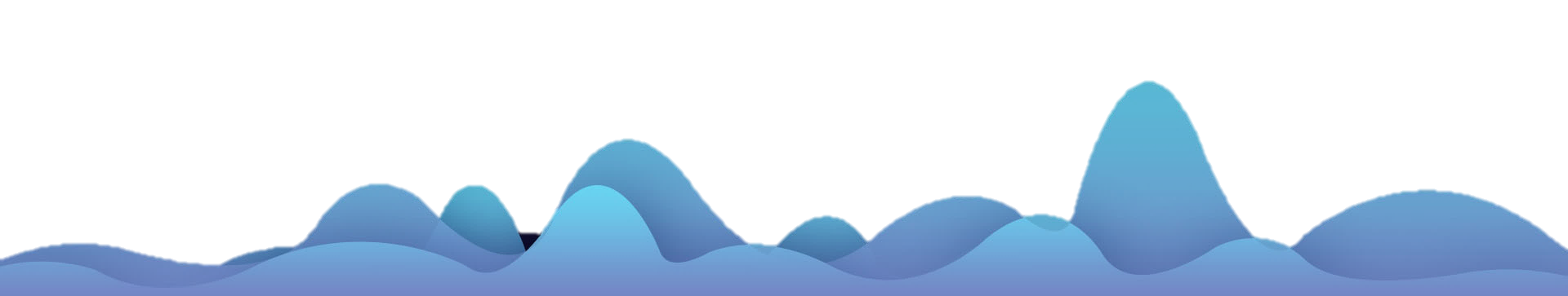 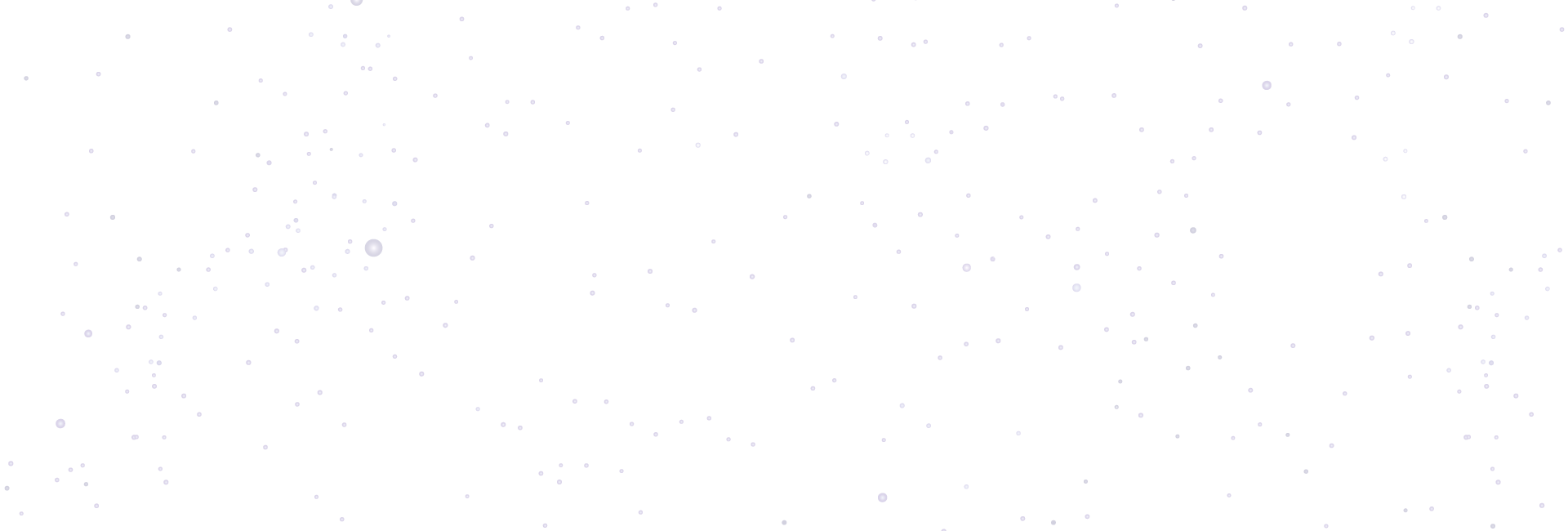 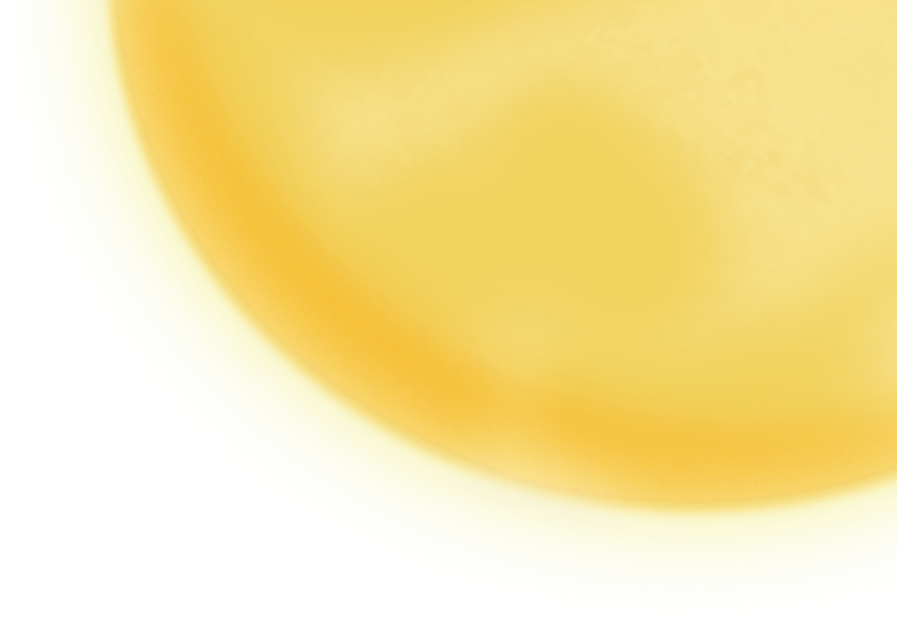 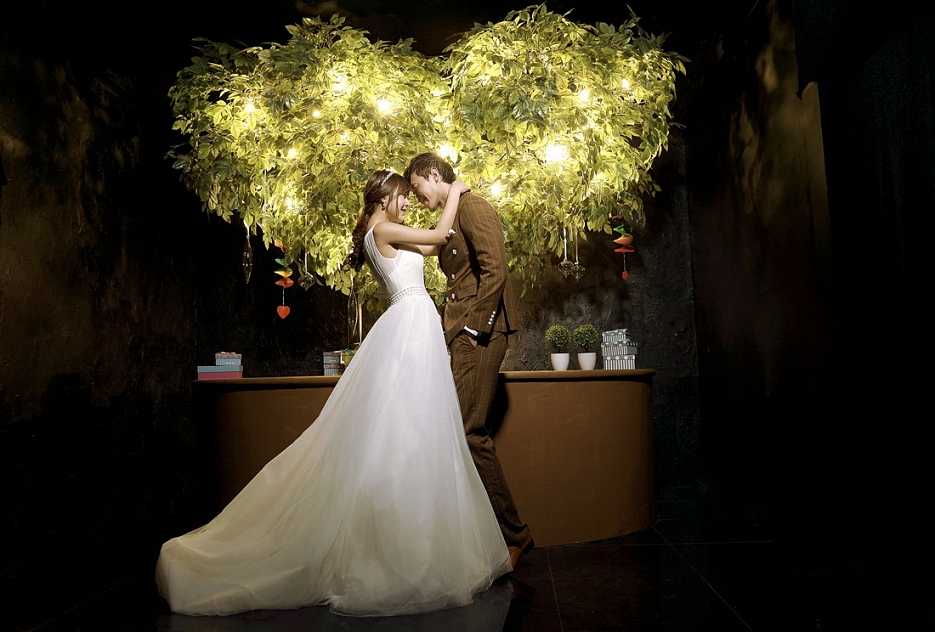 点击添加标题
点击此处添加您的内容
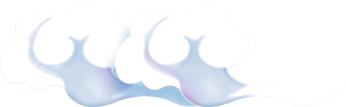 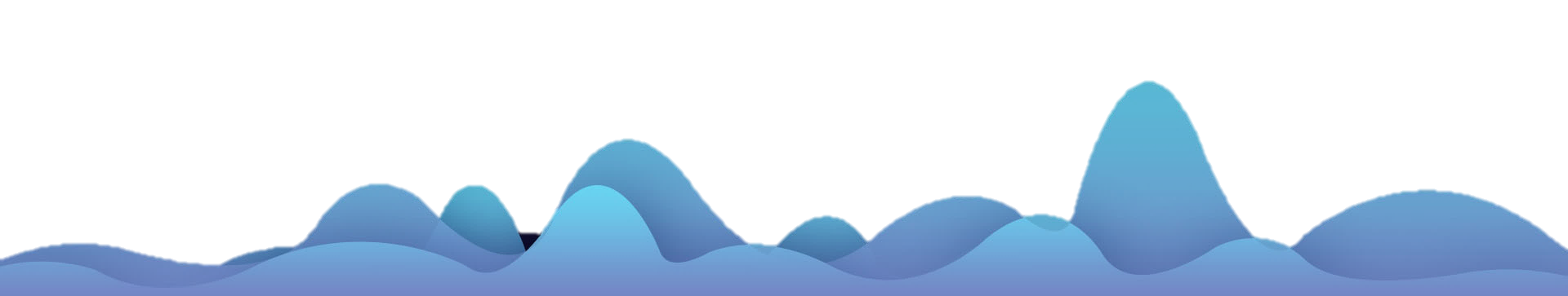 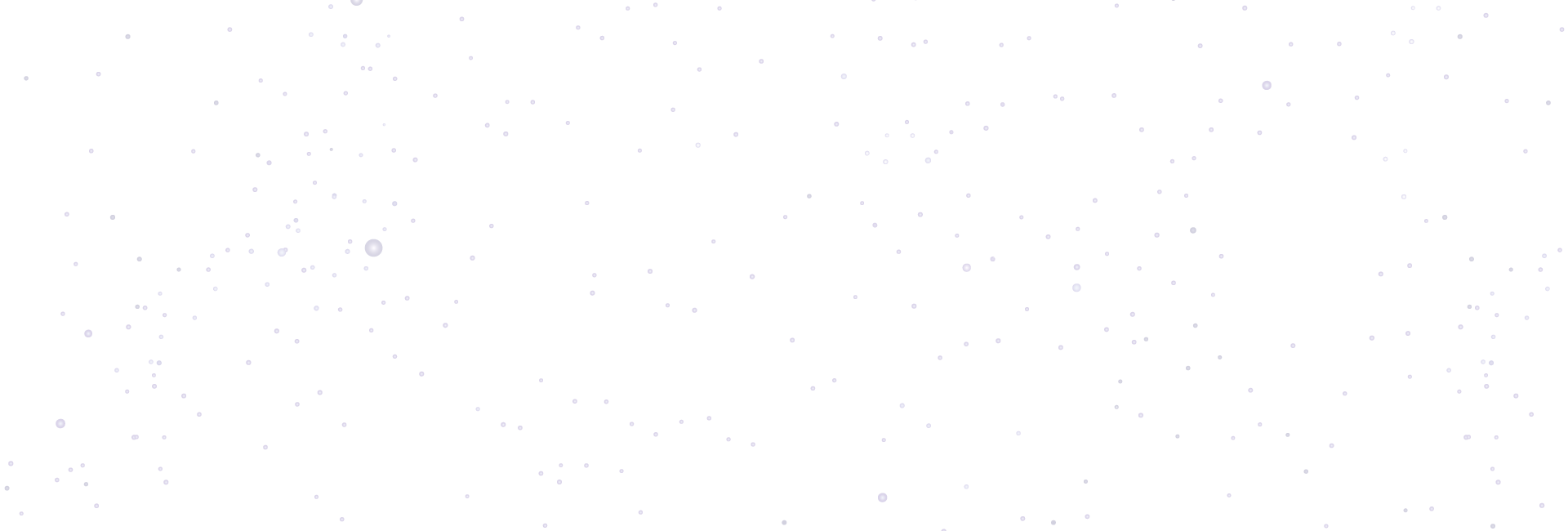 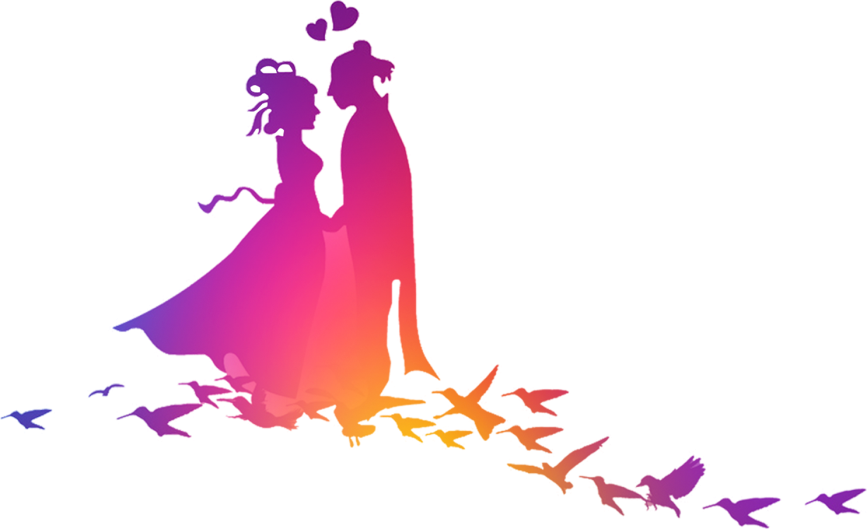 点击添加标题
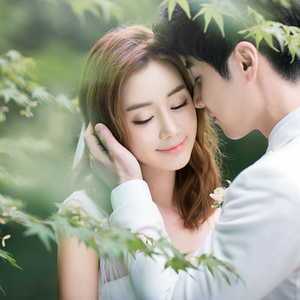 点击此处添加您的内容
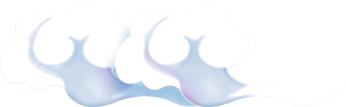 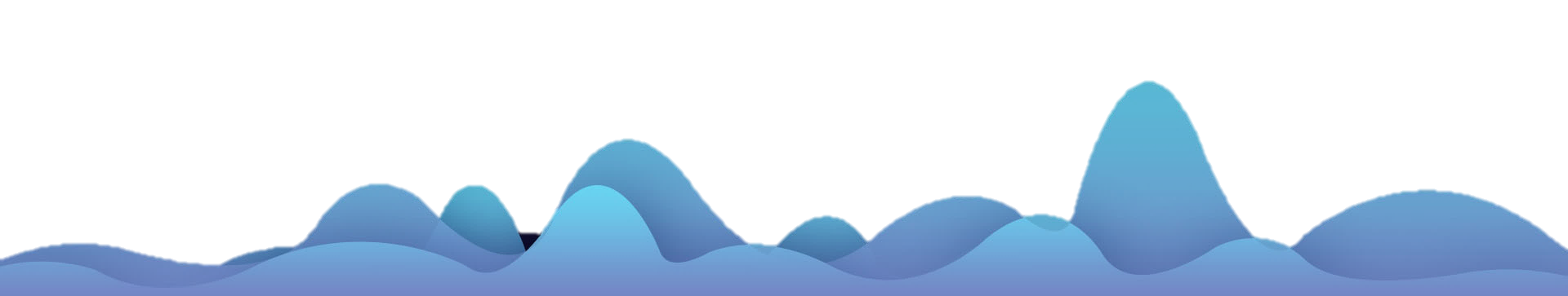 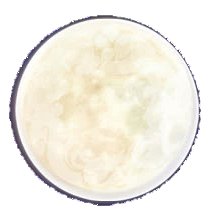 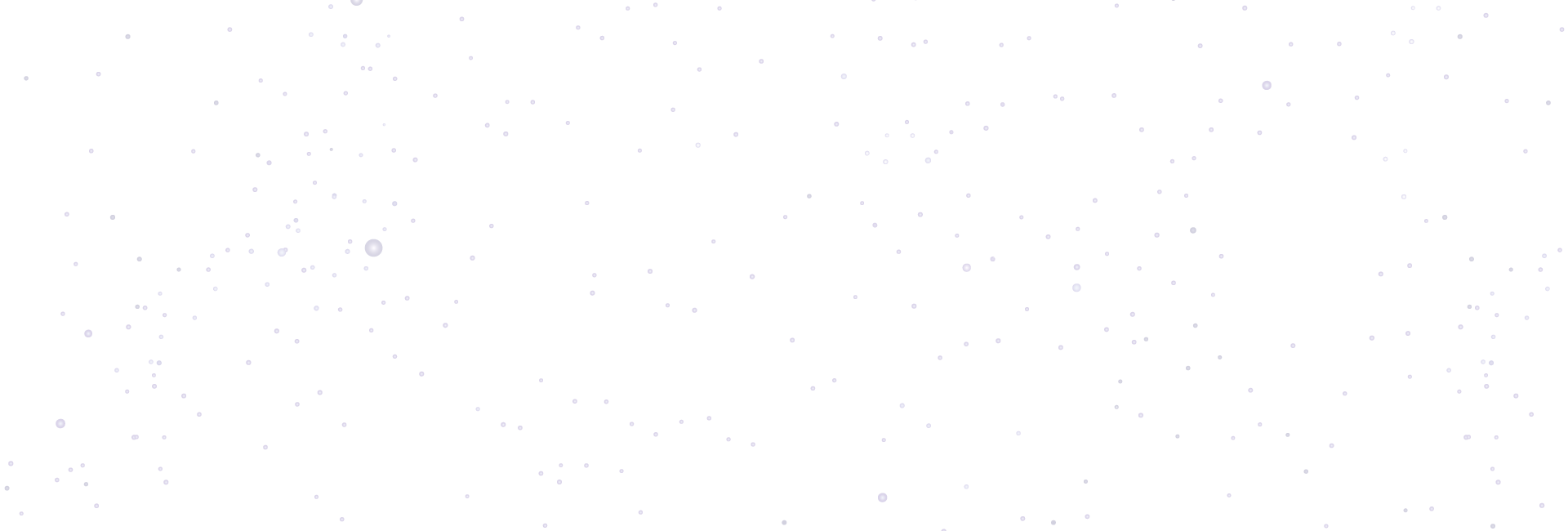 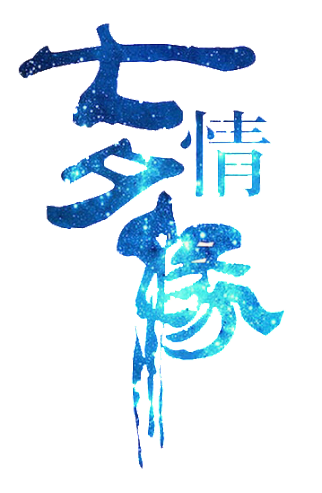 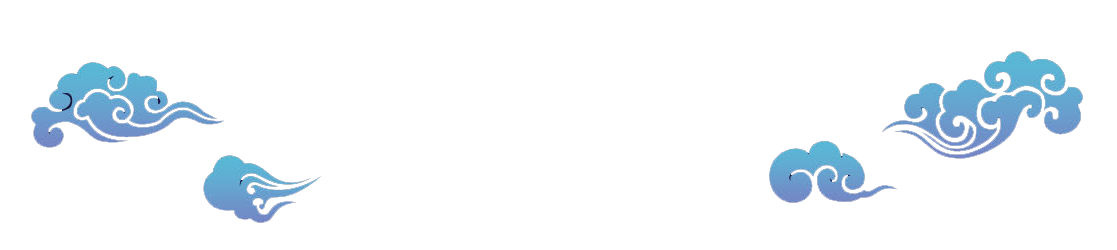 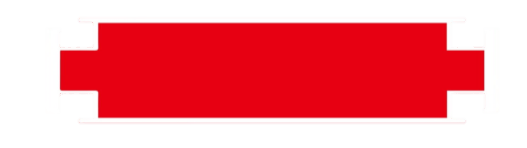 爱你一生
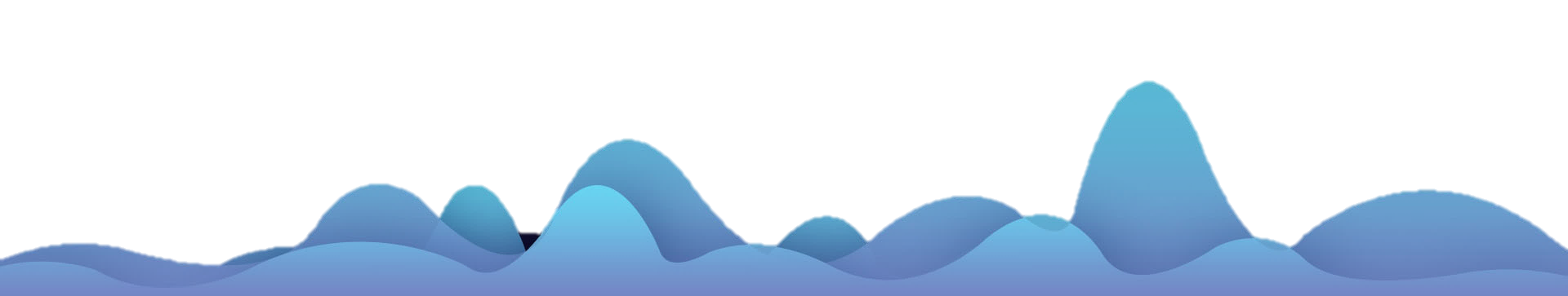 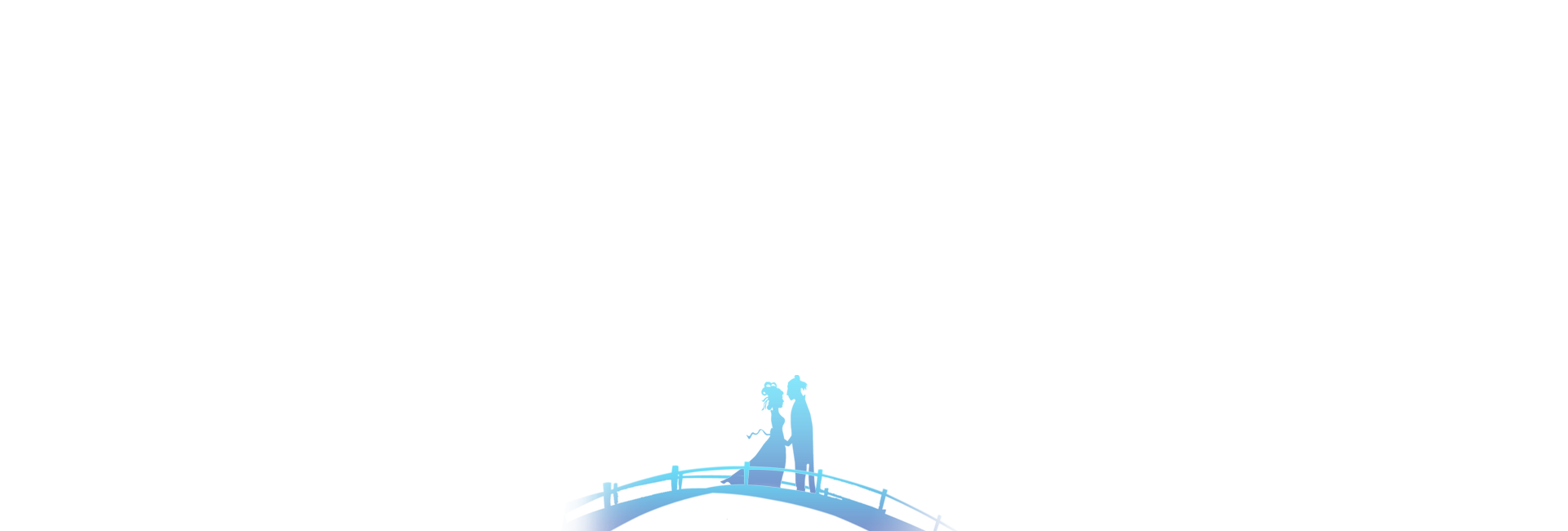